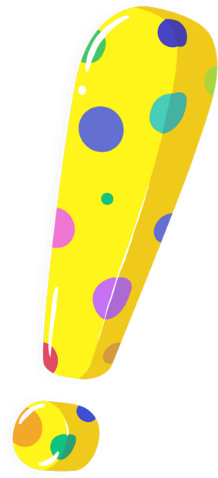 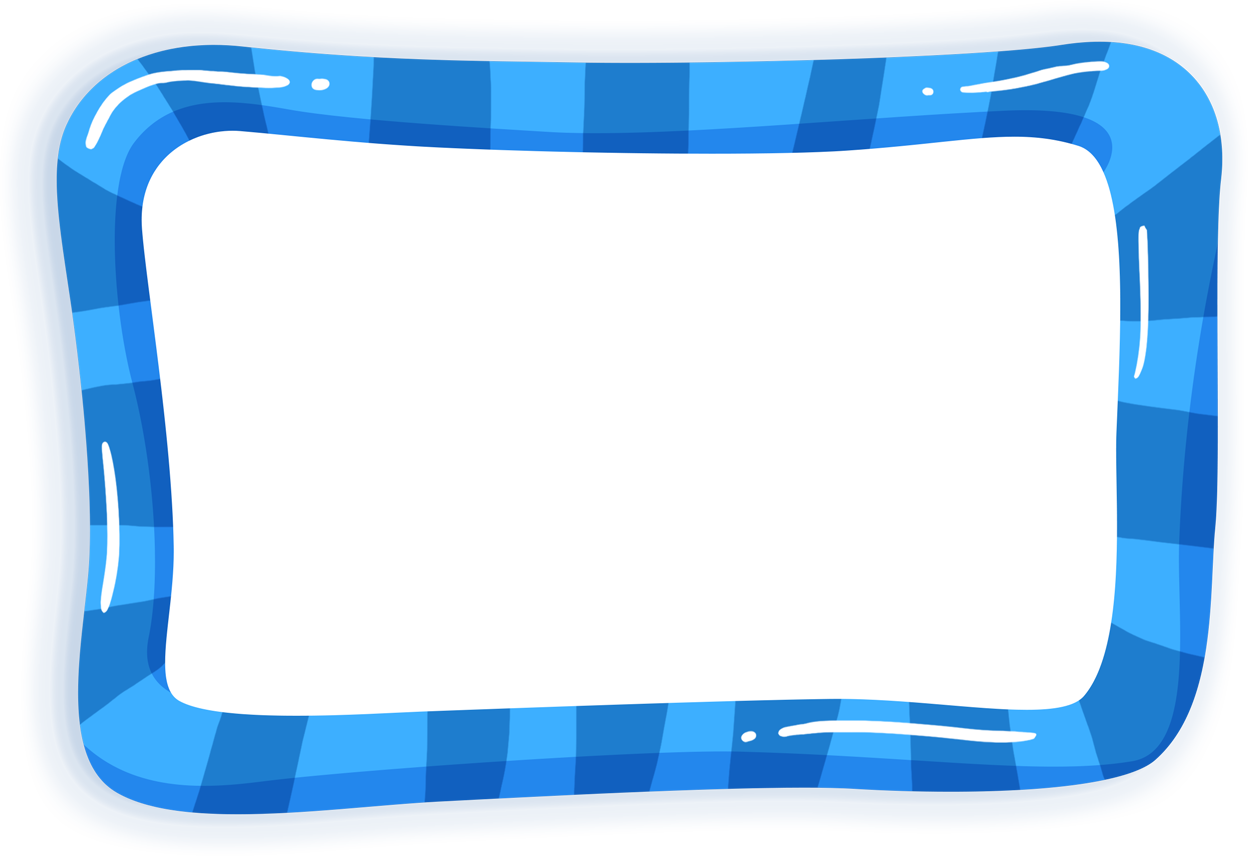 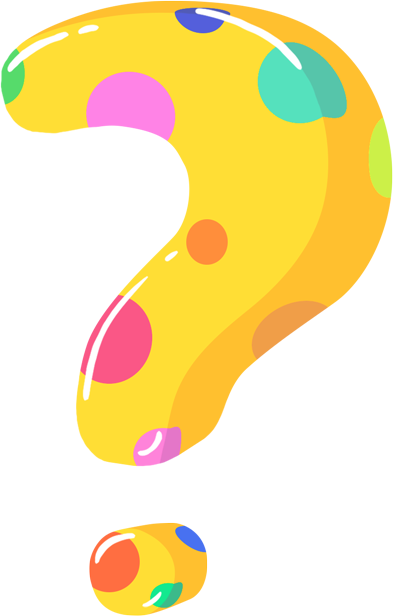 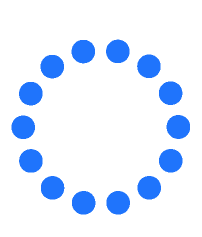 НАША группа«ПОЧЕМУЧКИ»Старшая «А»компенсирующей направленности (ОВЗ)
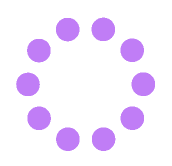 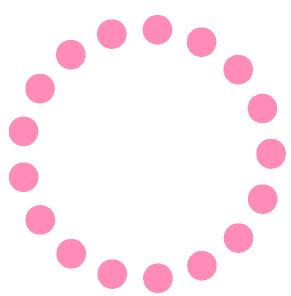 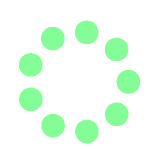 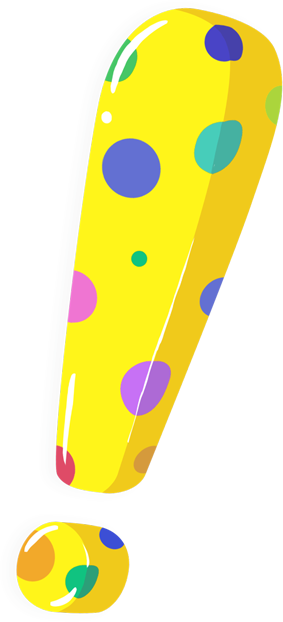 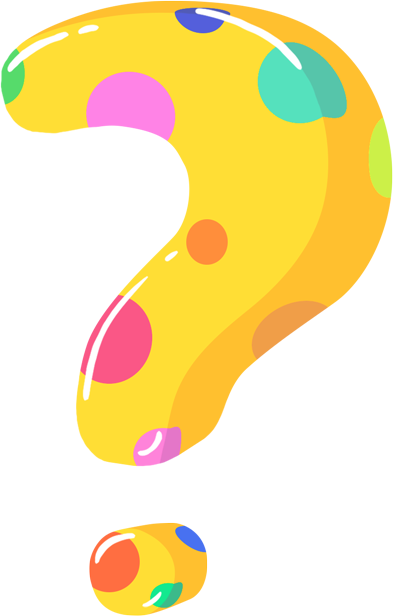 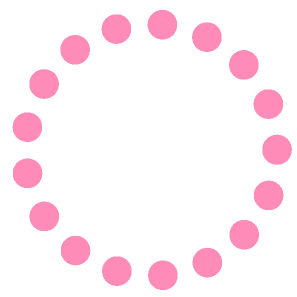 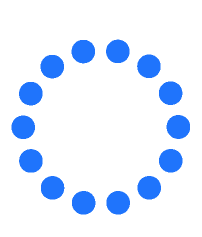 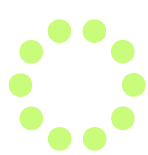 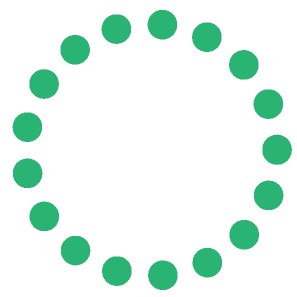 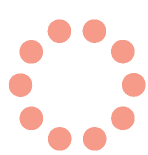 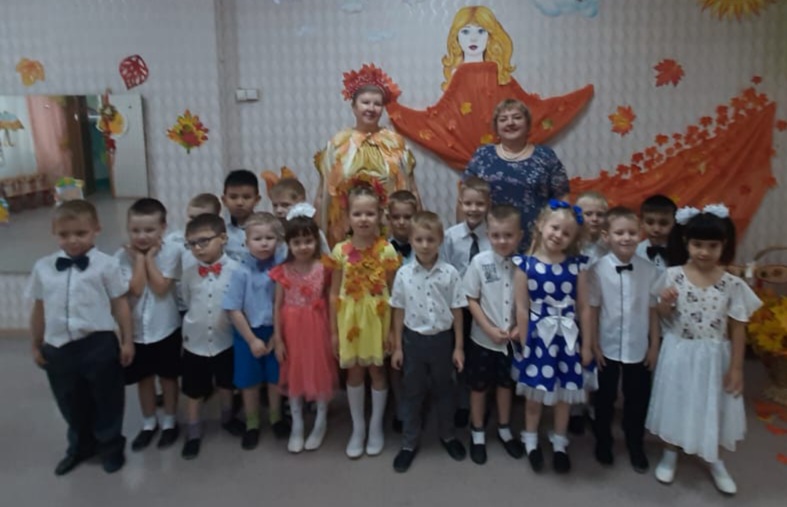 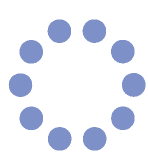 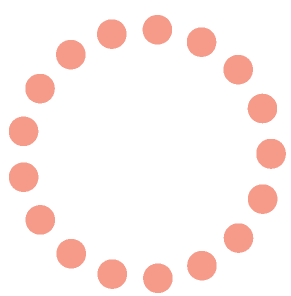 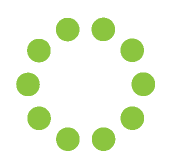 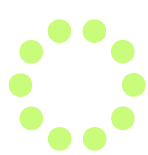 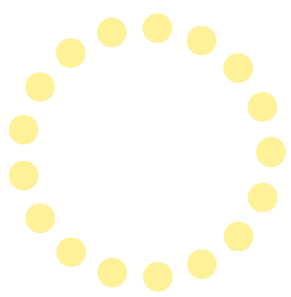 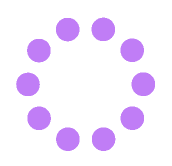 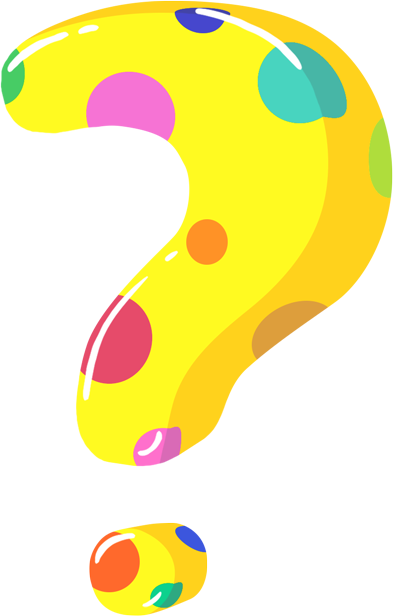 В группе 26 детей
5 девочек
21 мальчиков
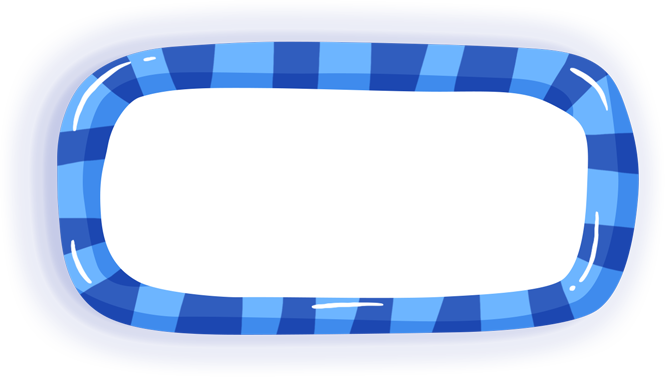 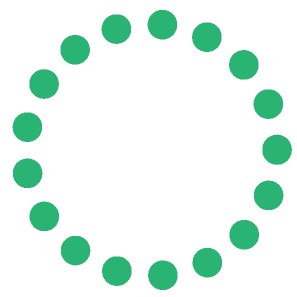 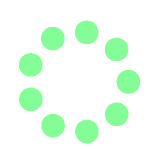 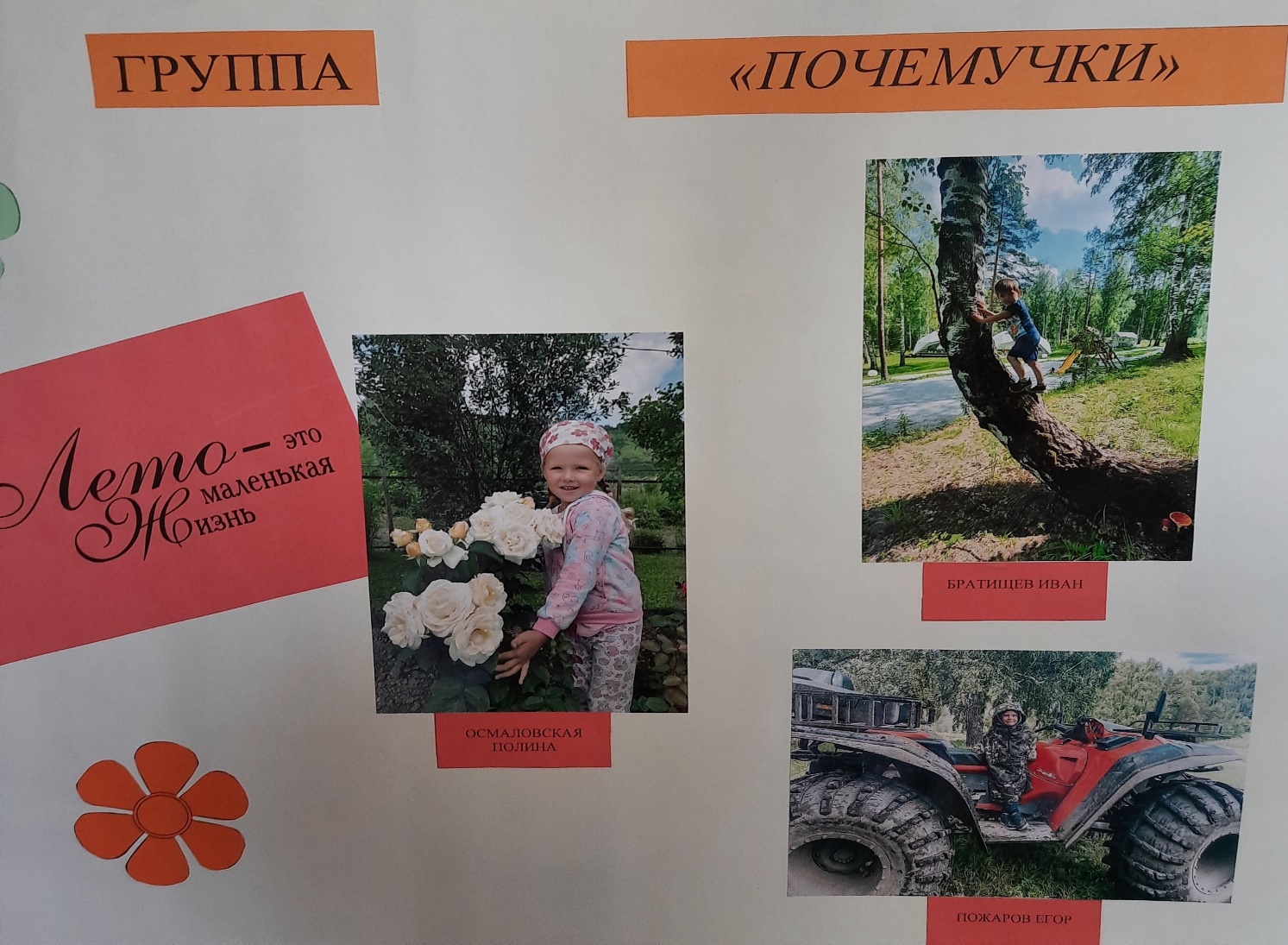 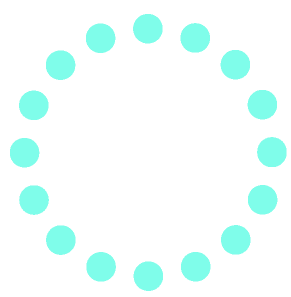 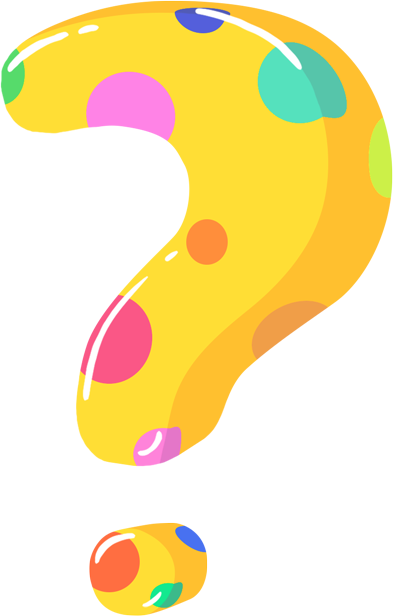 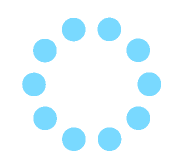 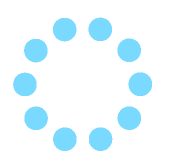 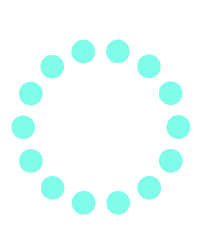 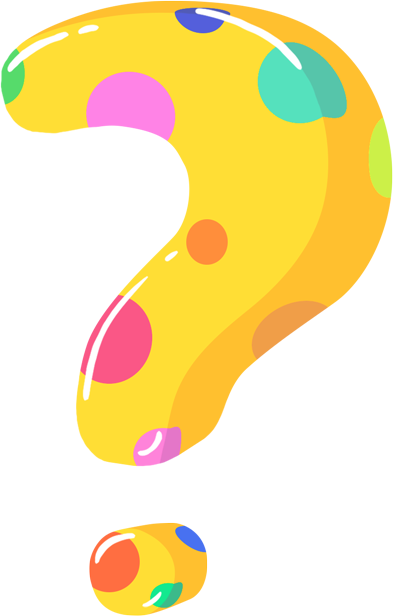 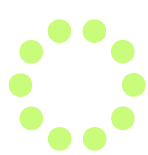 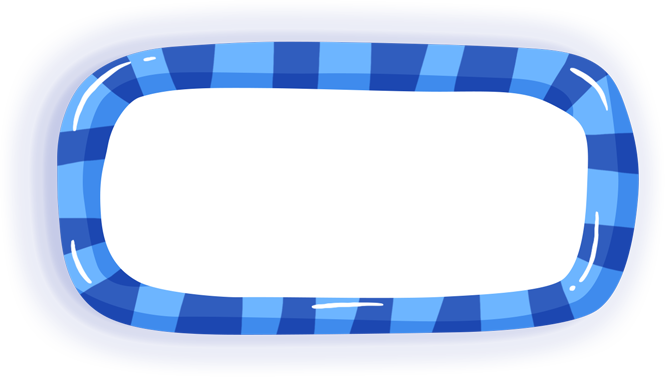 Конкурс
«ЛЕТО – это маленькая жизнь»
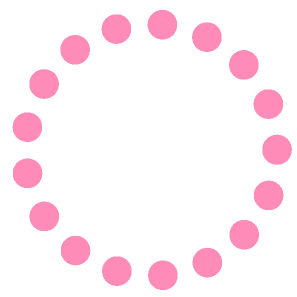 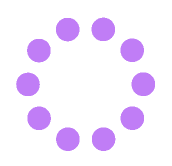 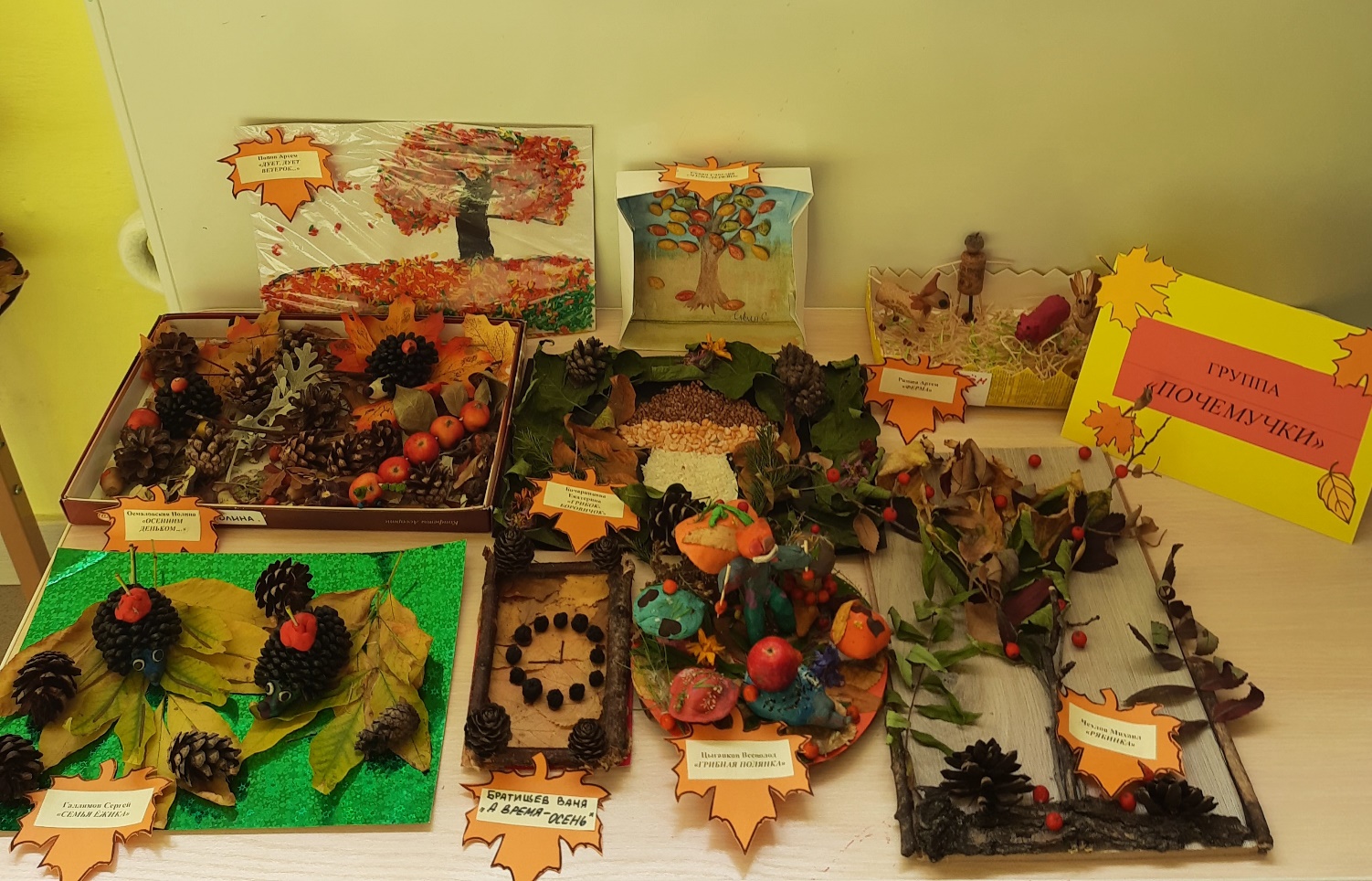 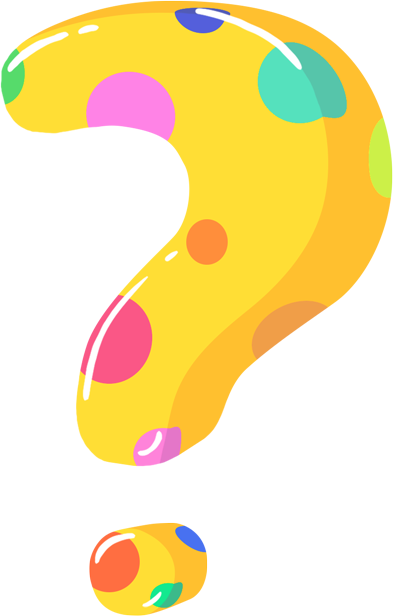 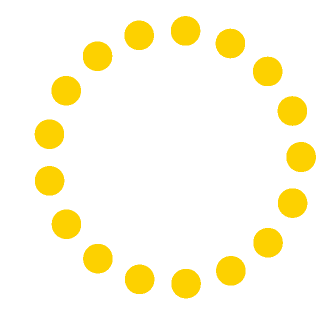 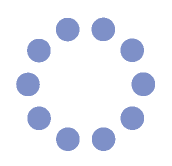 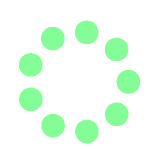 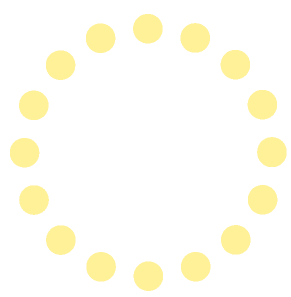 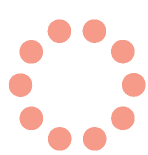 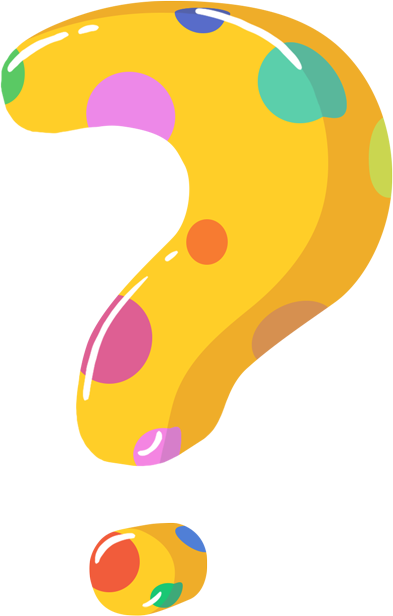 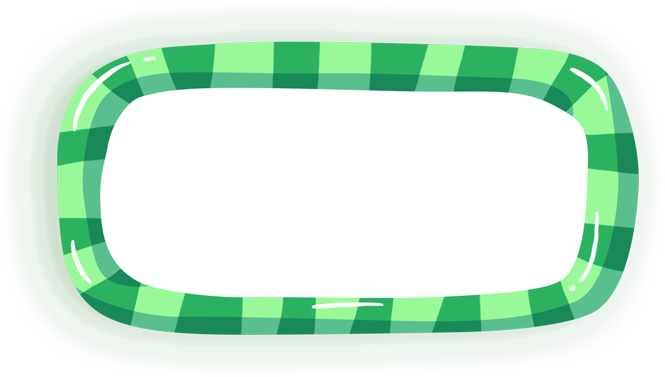 Выставка поделок
«ДАРЫ ПРИРОДЫ»
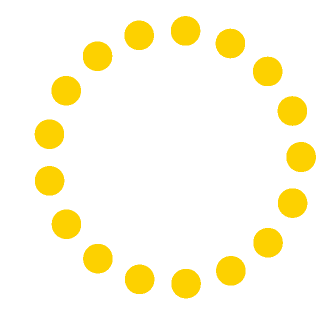 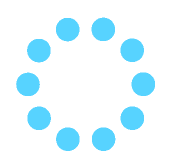 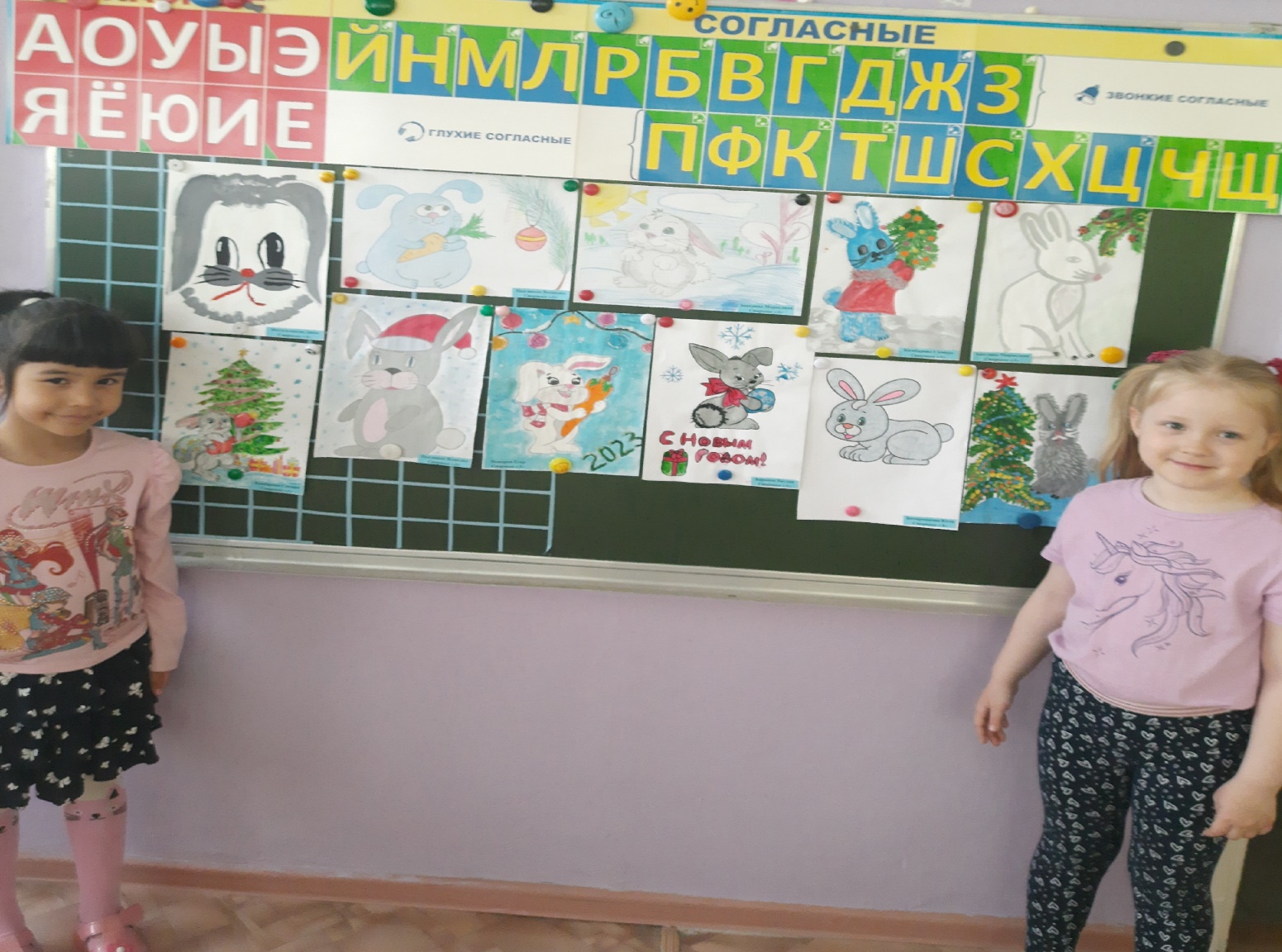 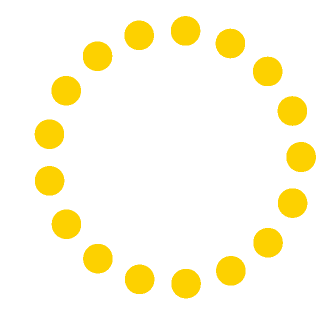 Место для иллюстрации к вопросу
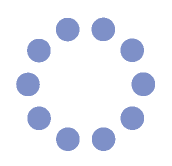 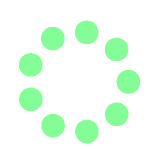 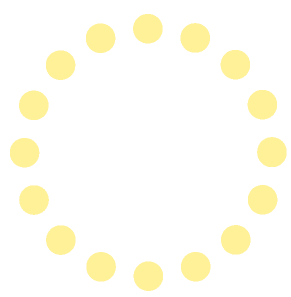 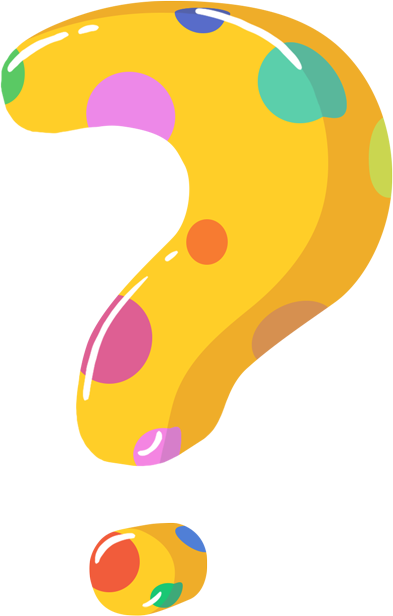 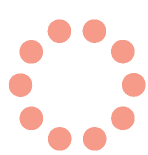 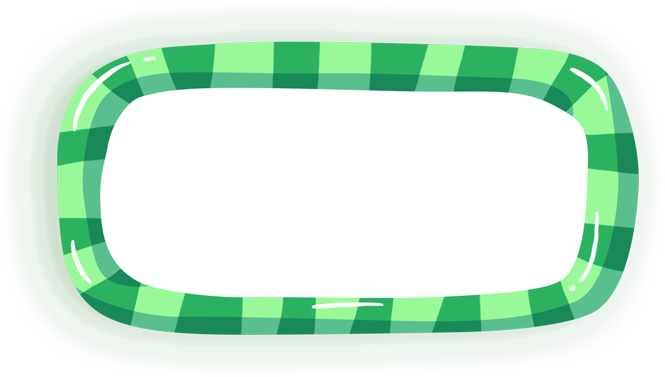 Конкурс рисунков
«Символ года- 2023»
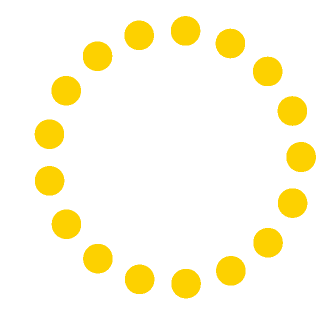 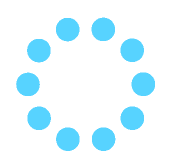 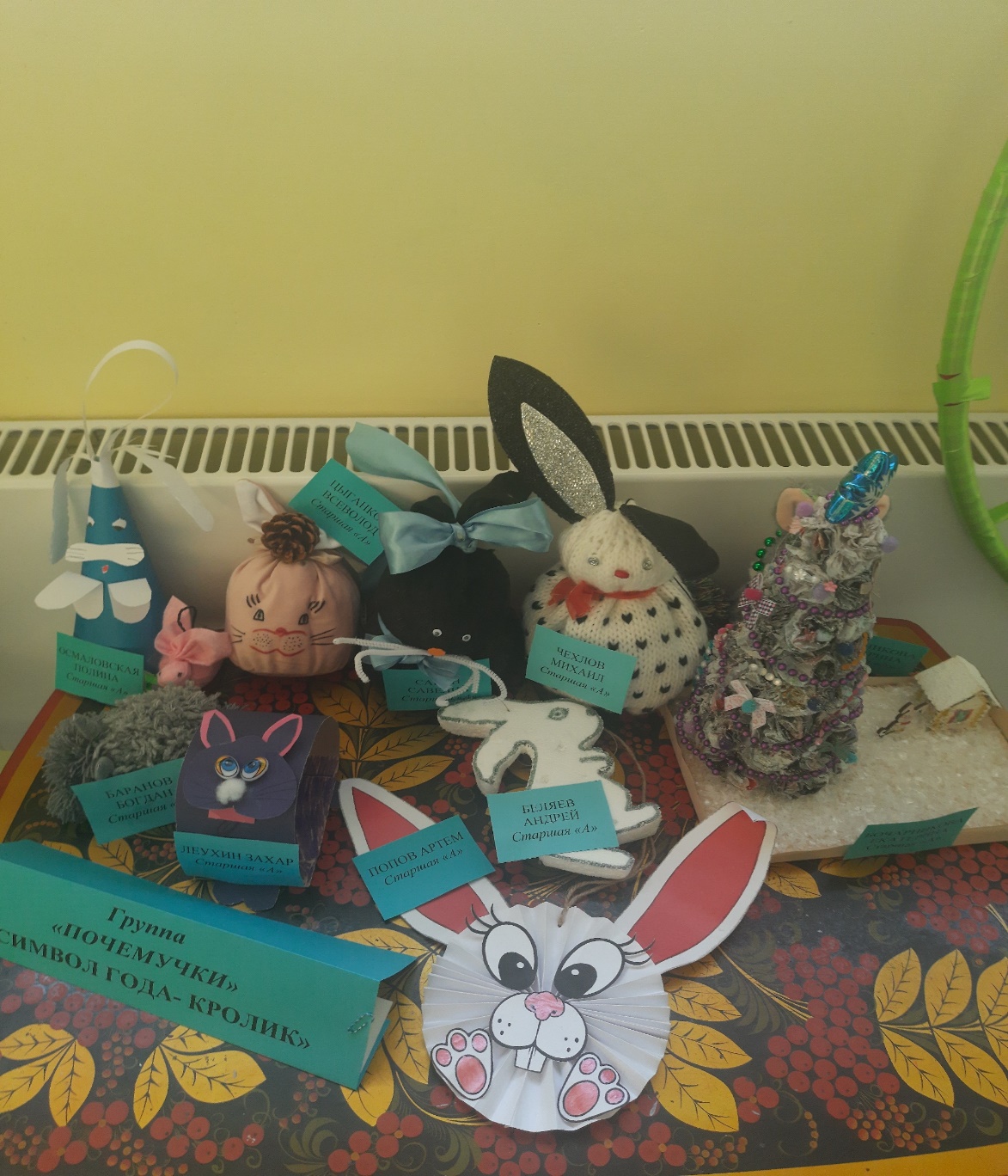 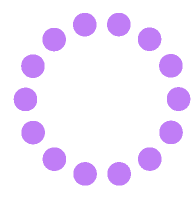 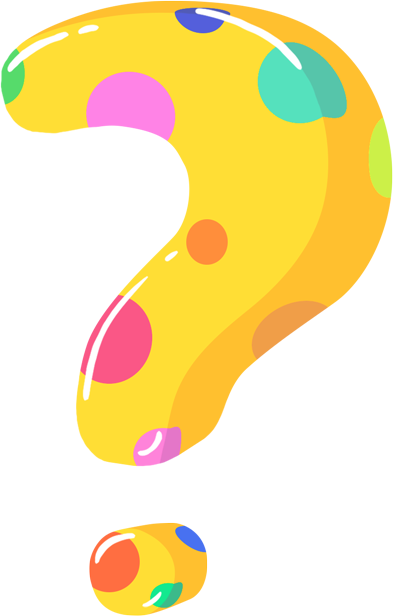 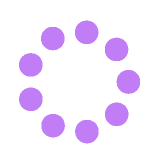 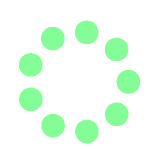 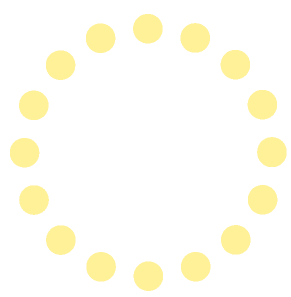 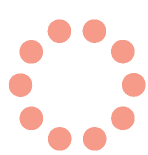 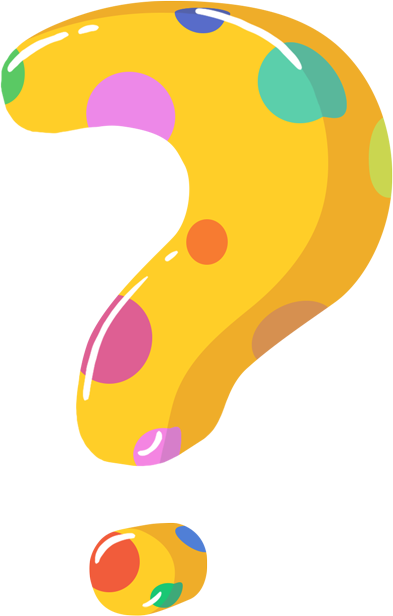 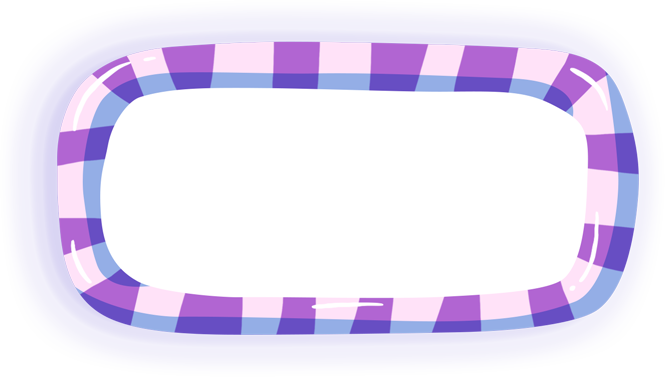 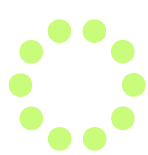 Конкурс 
елочной игрушки
«СИМВОЛ ГОДА- КРОЛИК»
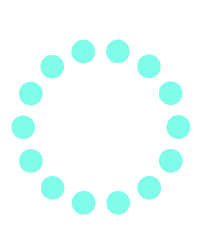 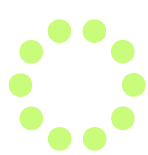 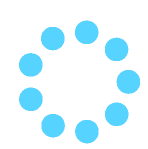 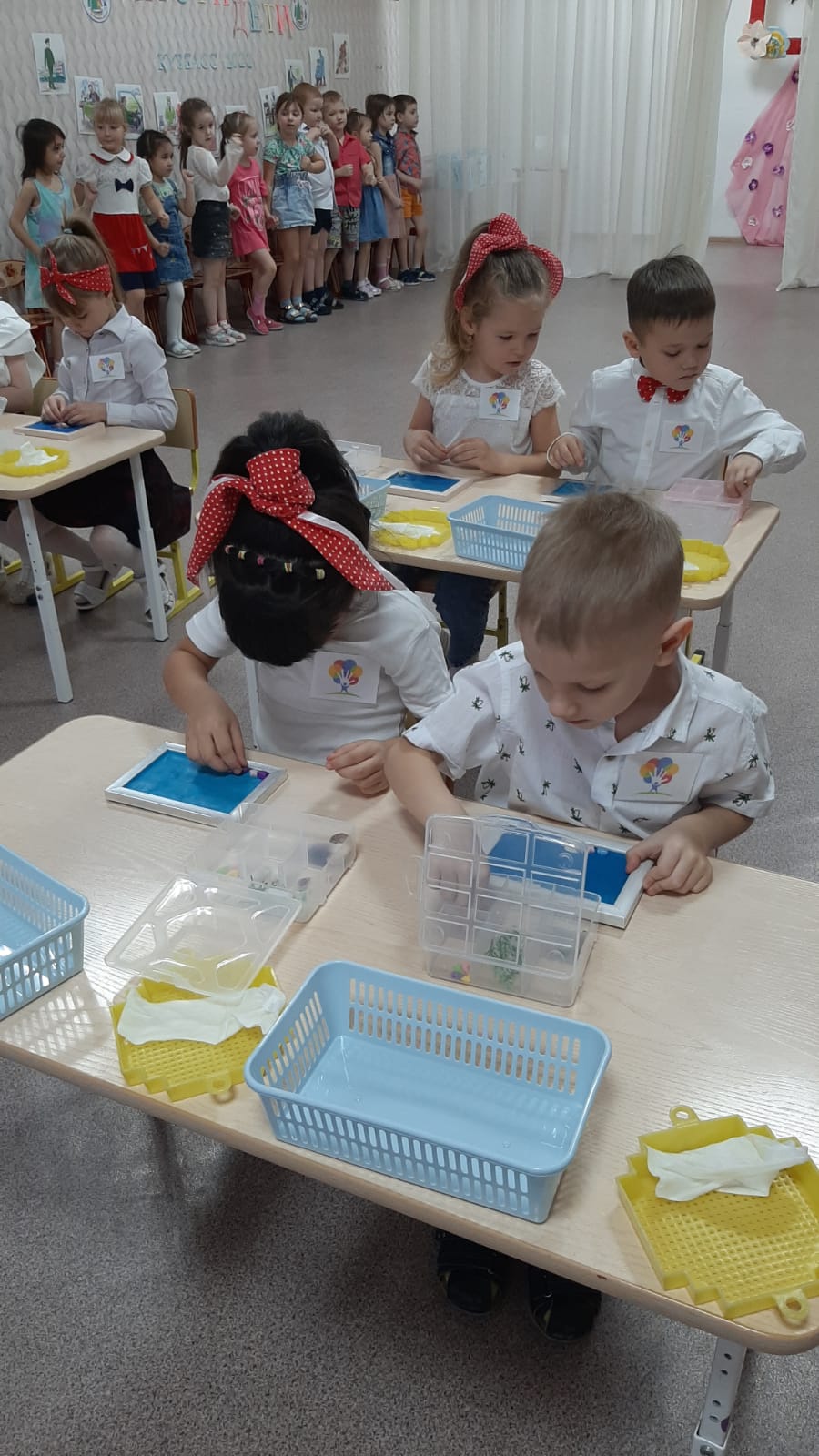 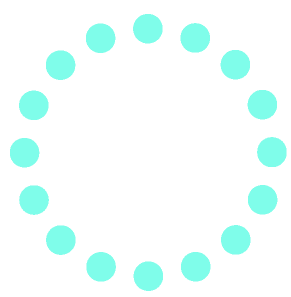 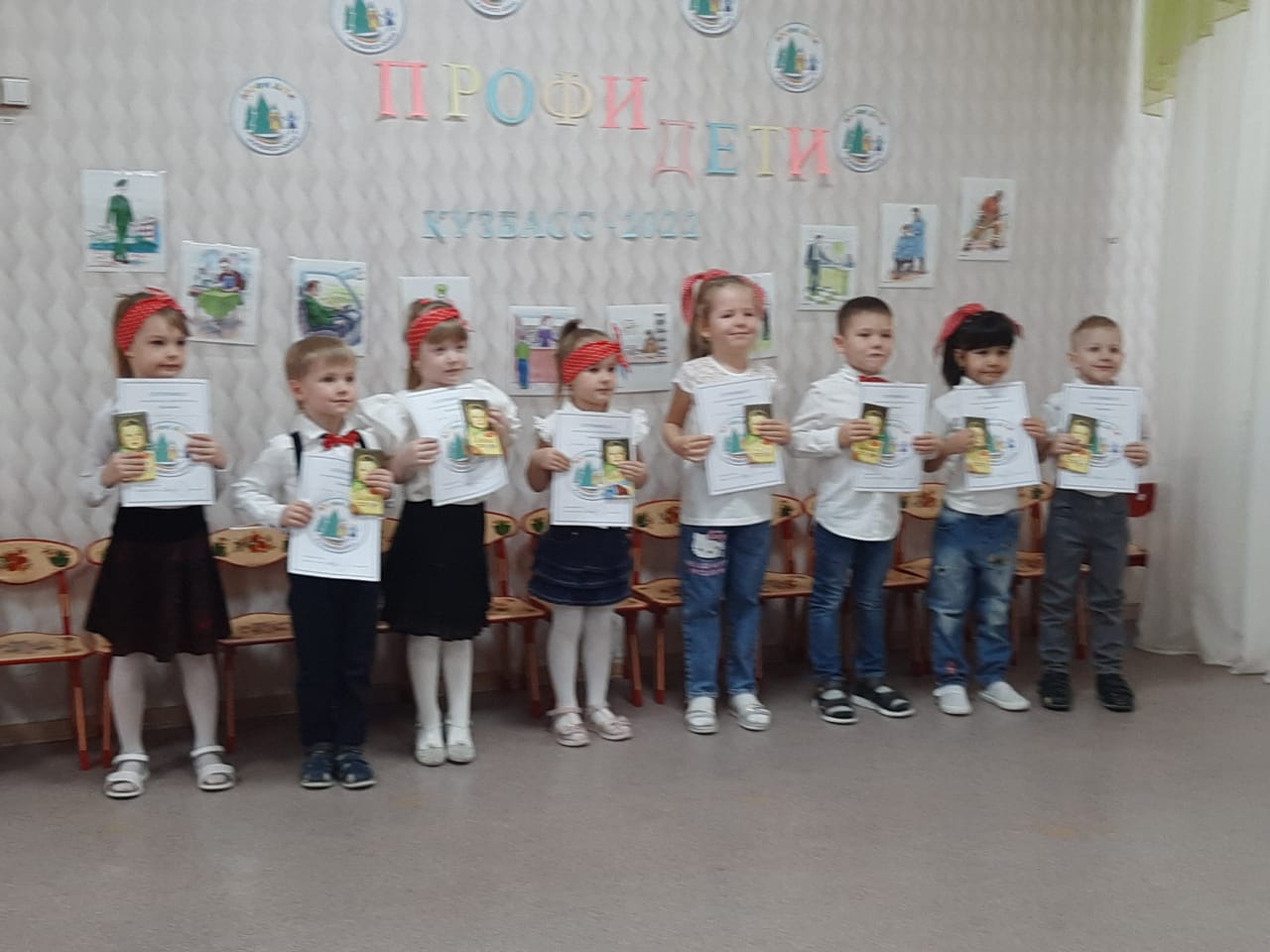 Место для иллюстрации к вопросу
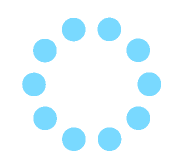 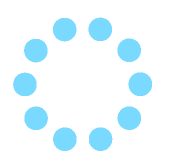 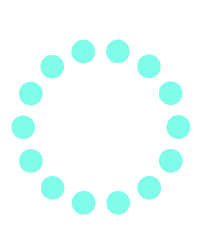 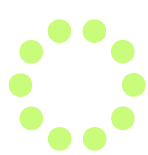 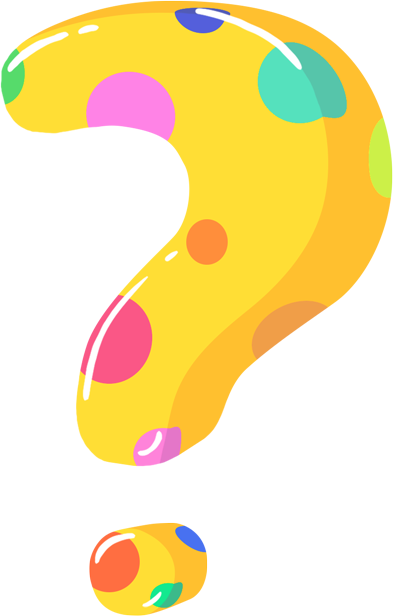 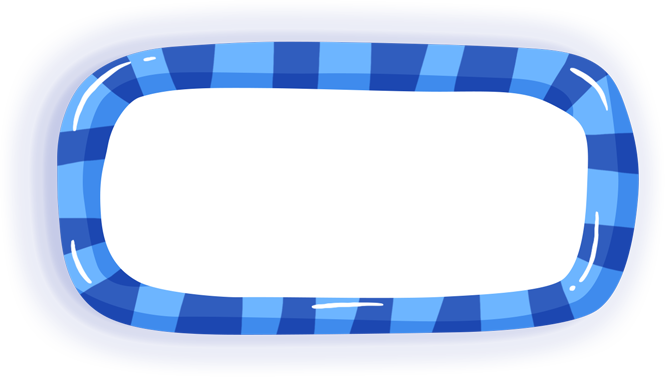 Конкурс  ДОУ
«Профи Дети»
Кузбасс 2022
(1 место)
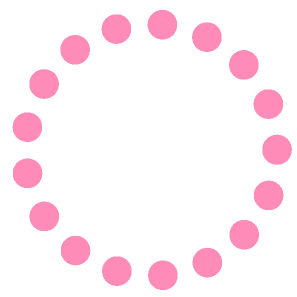 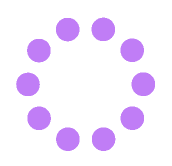 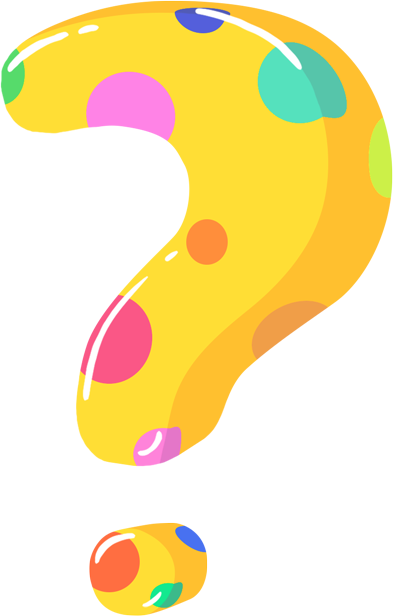 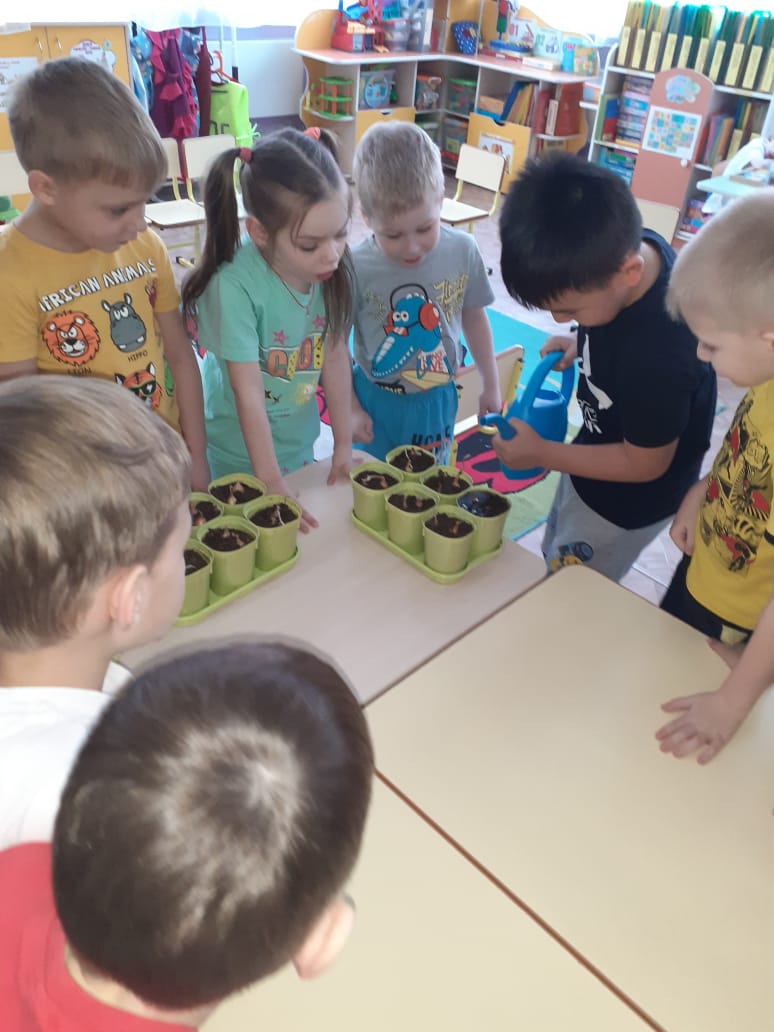 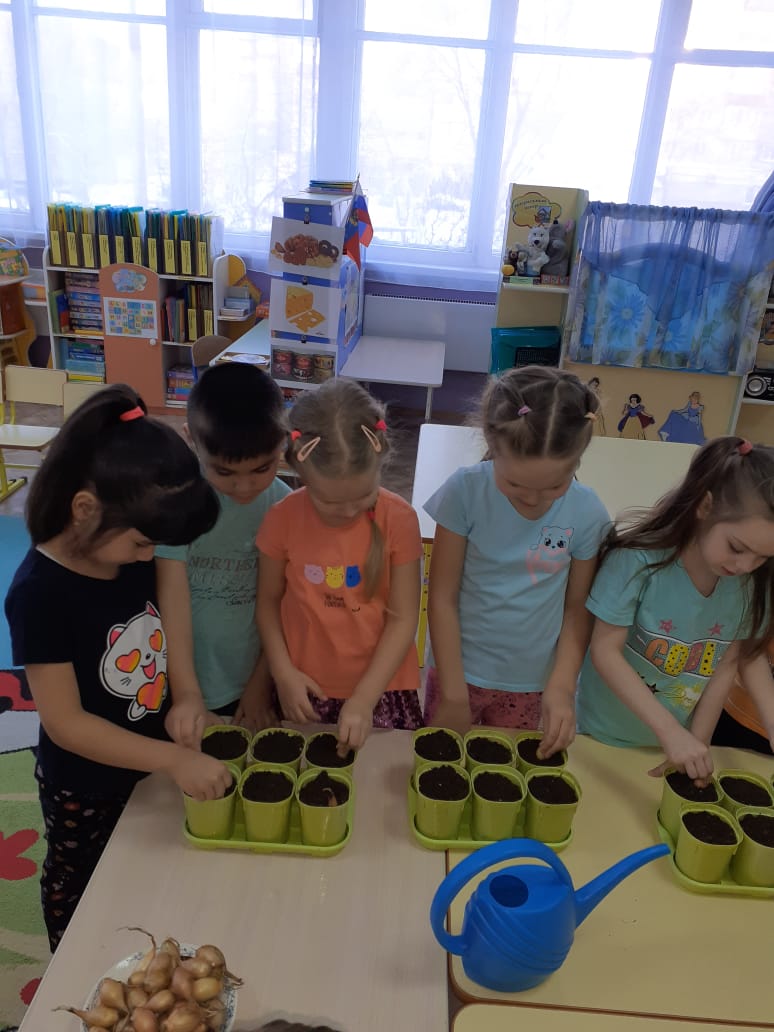 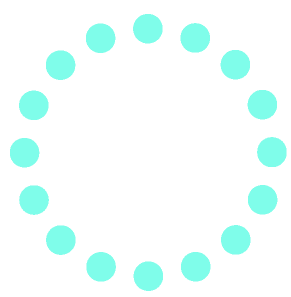 Место для иллюстрации к вопросу
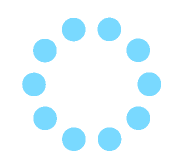 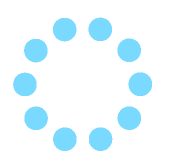 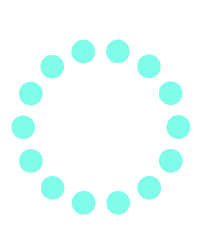 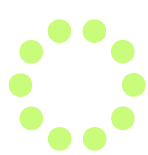 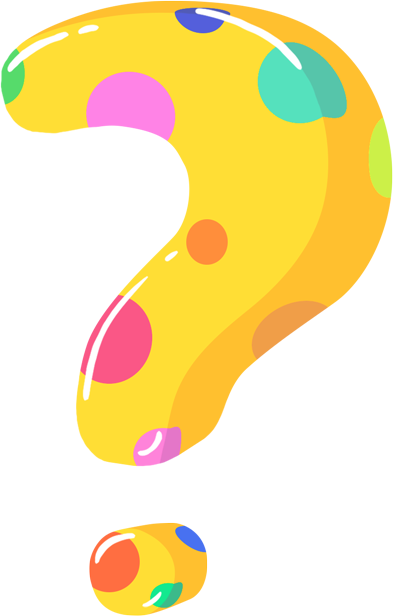 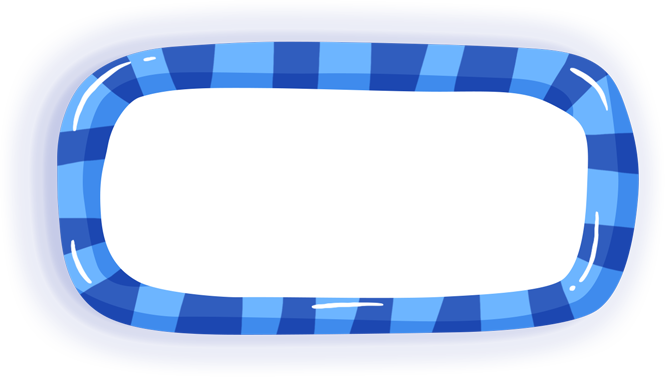 Эксперементально-иследовательская деятельность 
«Посадка лука»
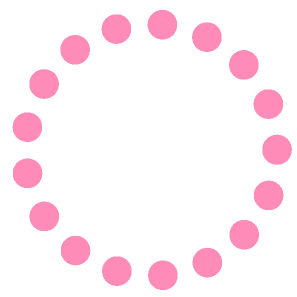 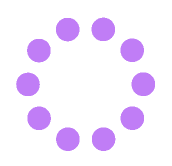 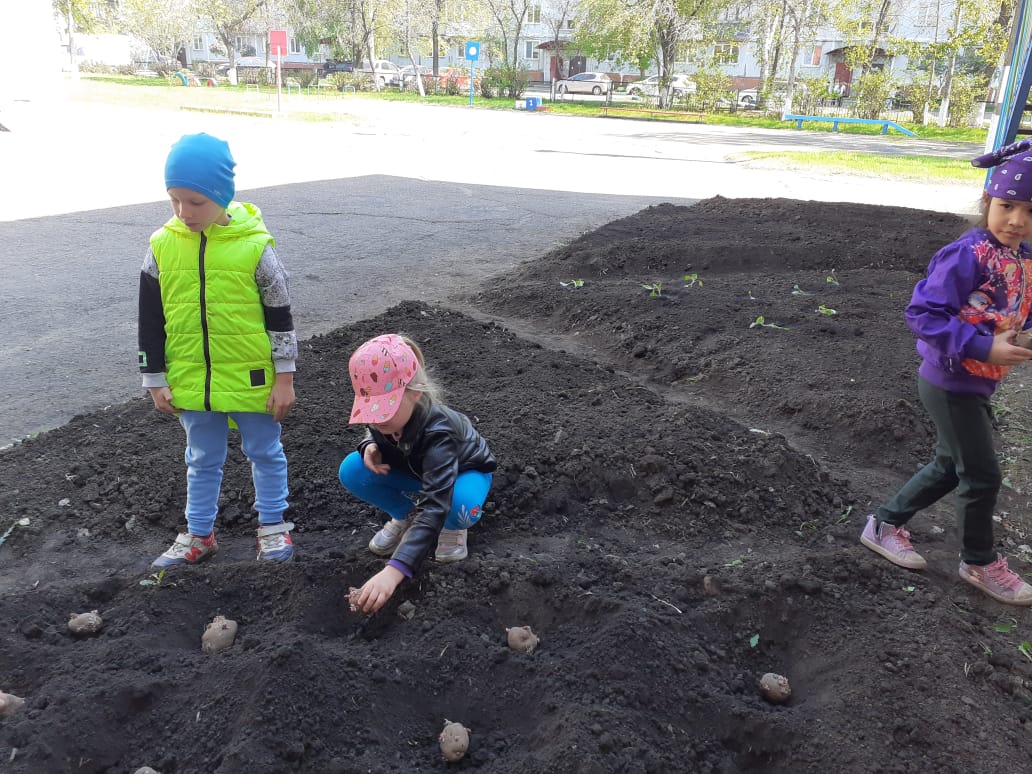 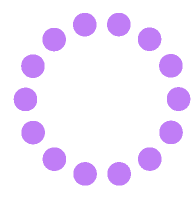 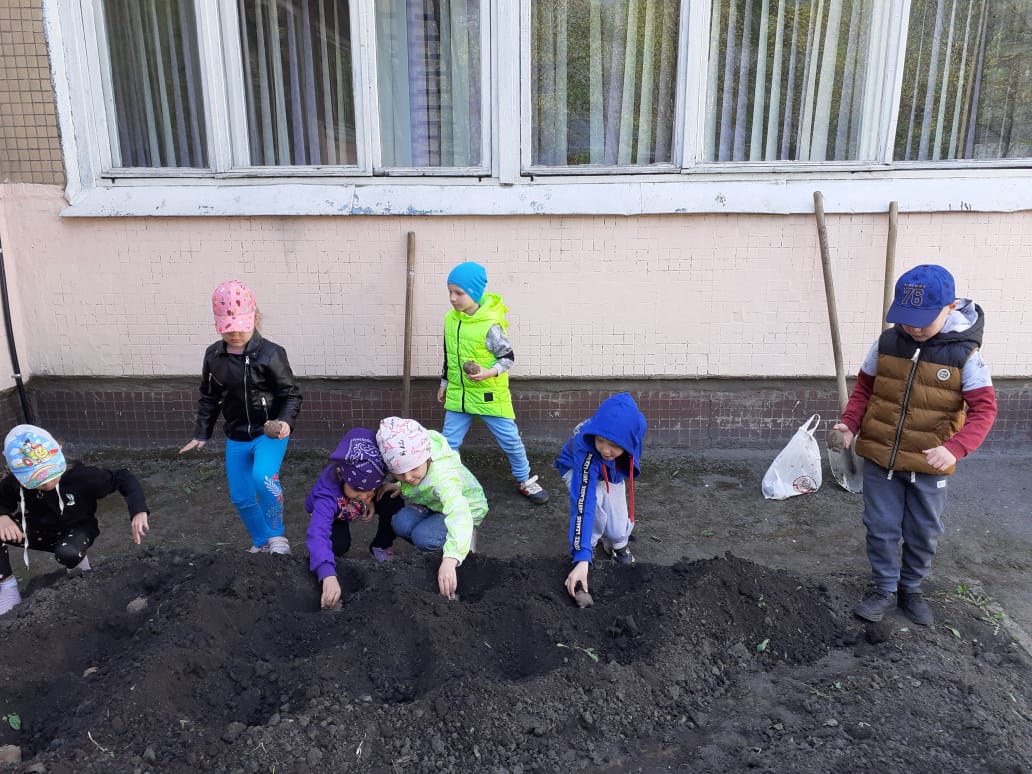 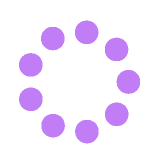 Место для иллюстрации к вопросу
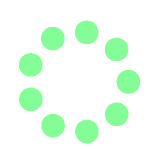 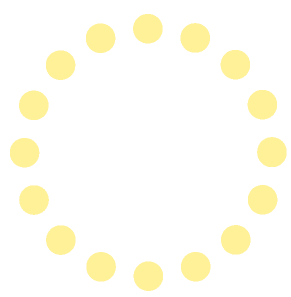 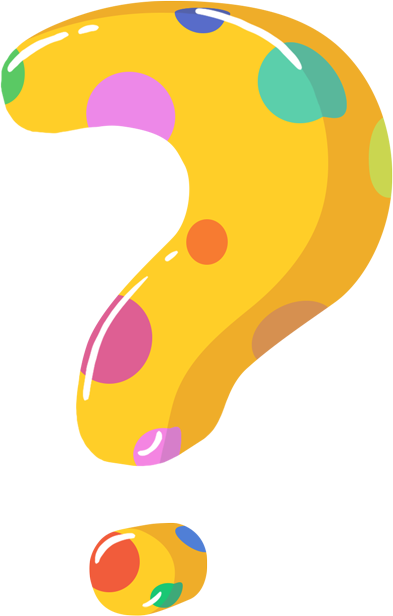 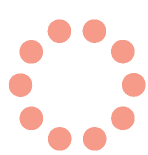 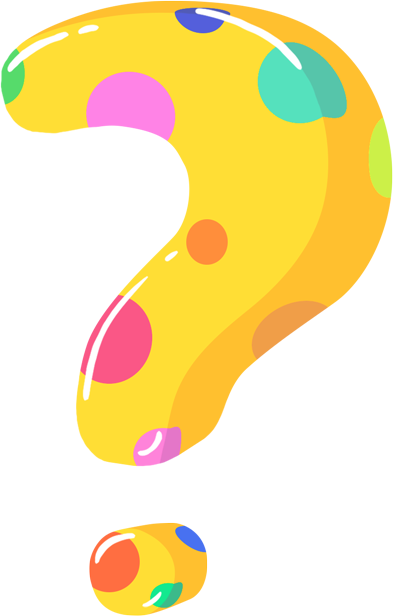 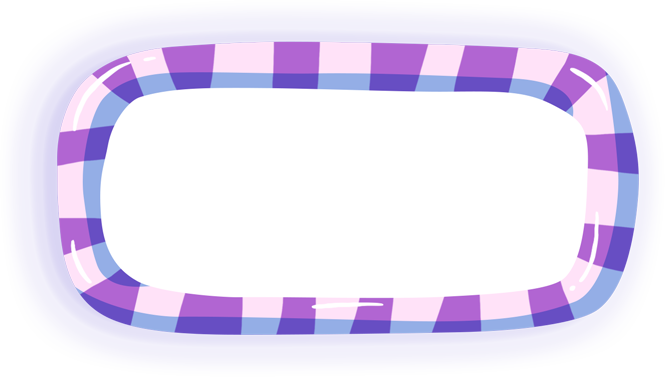 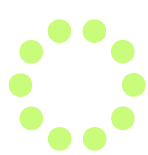 «ПОСАДКА КАРТОФЕЛЯ»
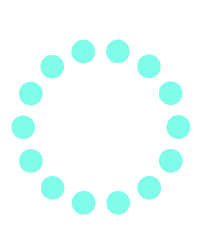 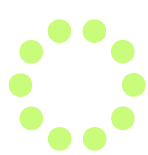 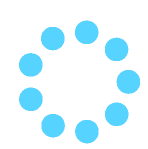 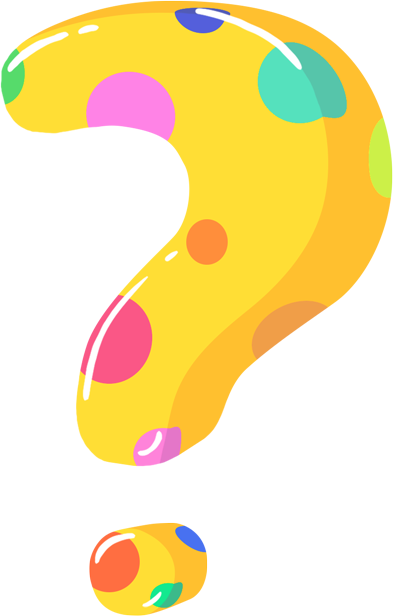 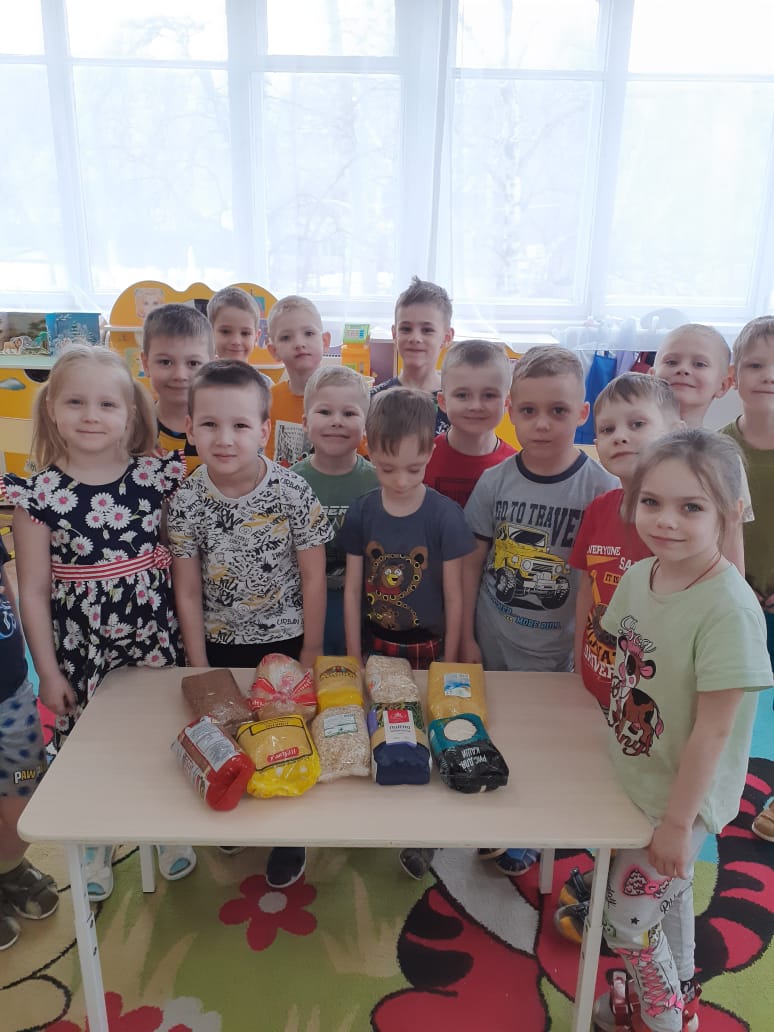 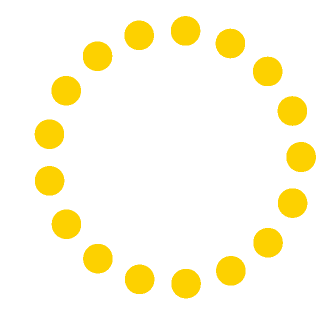 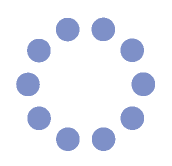 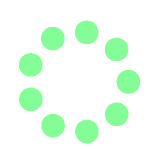 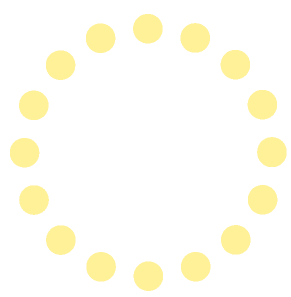 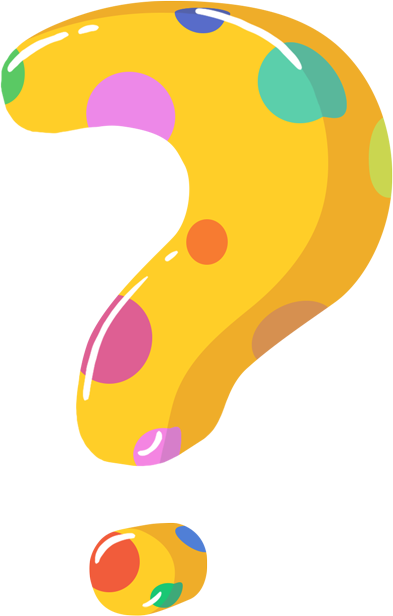 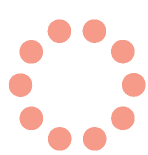 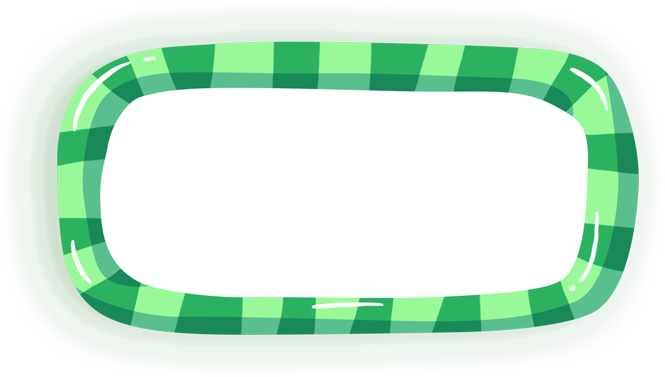 АКЦИЯ 
«Помоги животным»
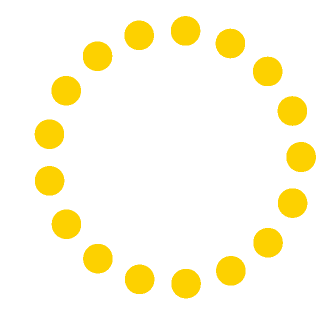 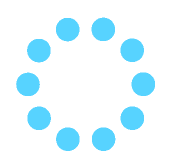 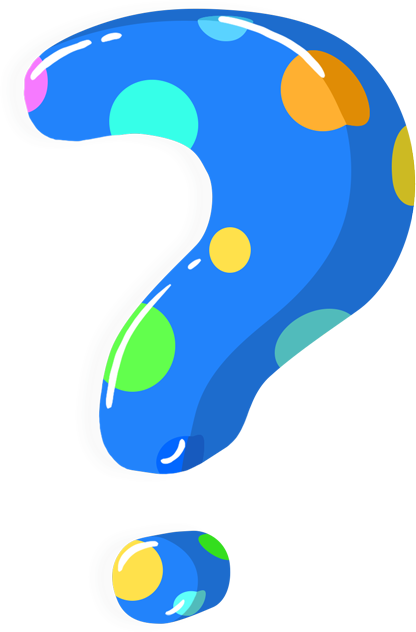 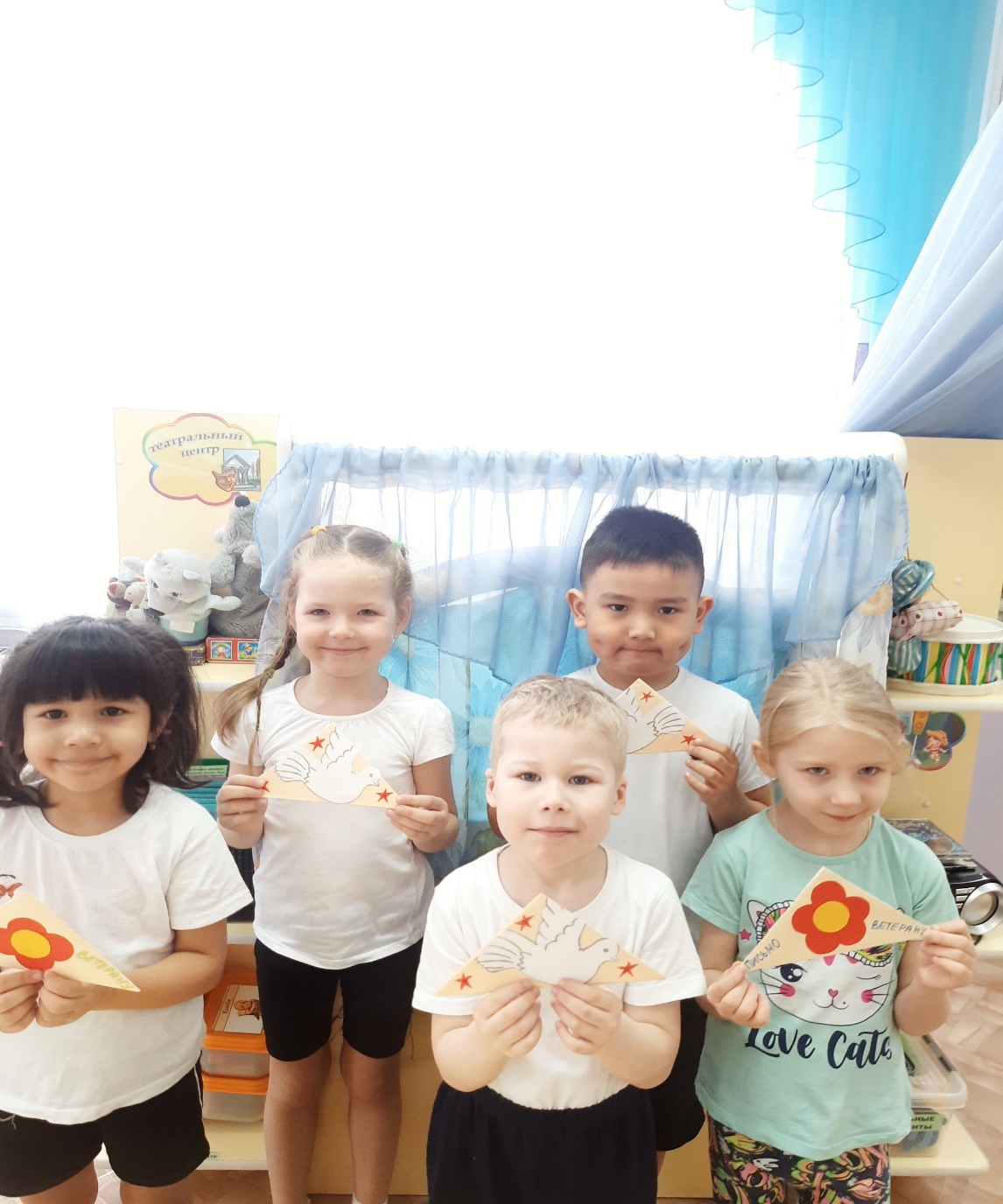 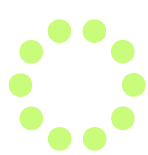 к вопросу
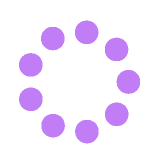 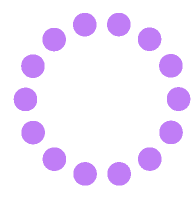 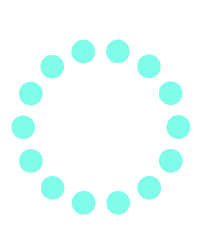 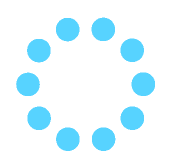 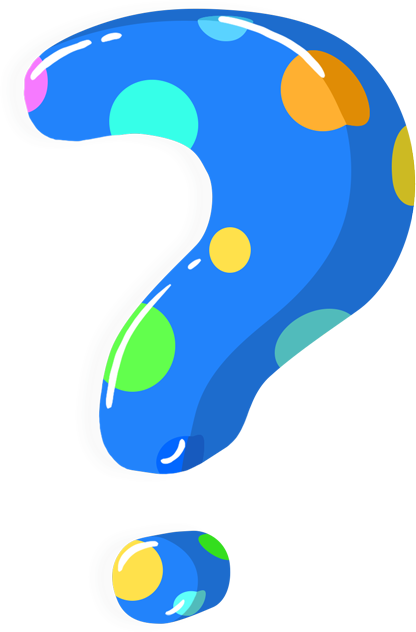 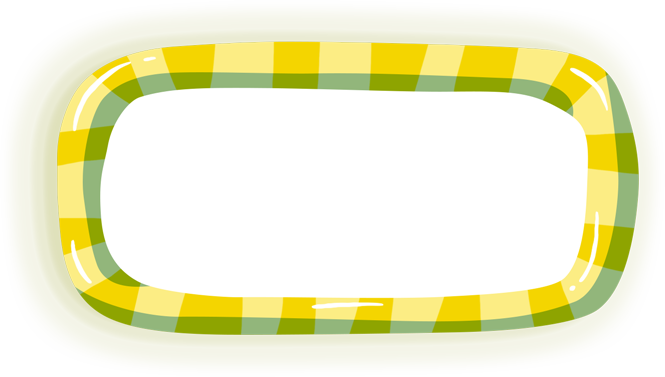 АКЦИЯ
«Письмо Ветерану»
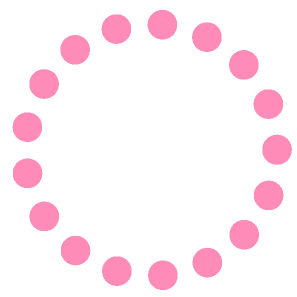 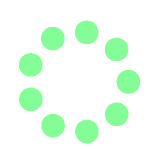 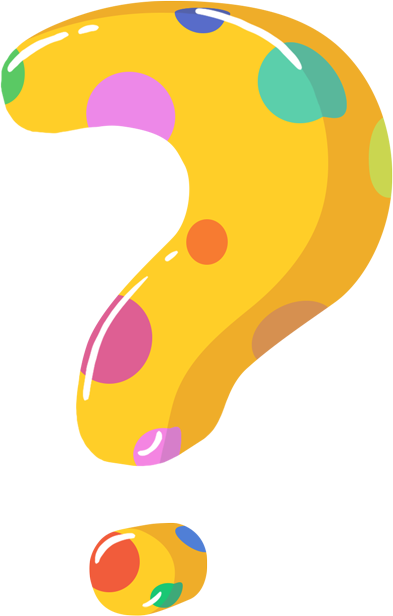 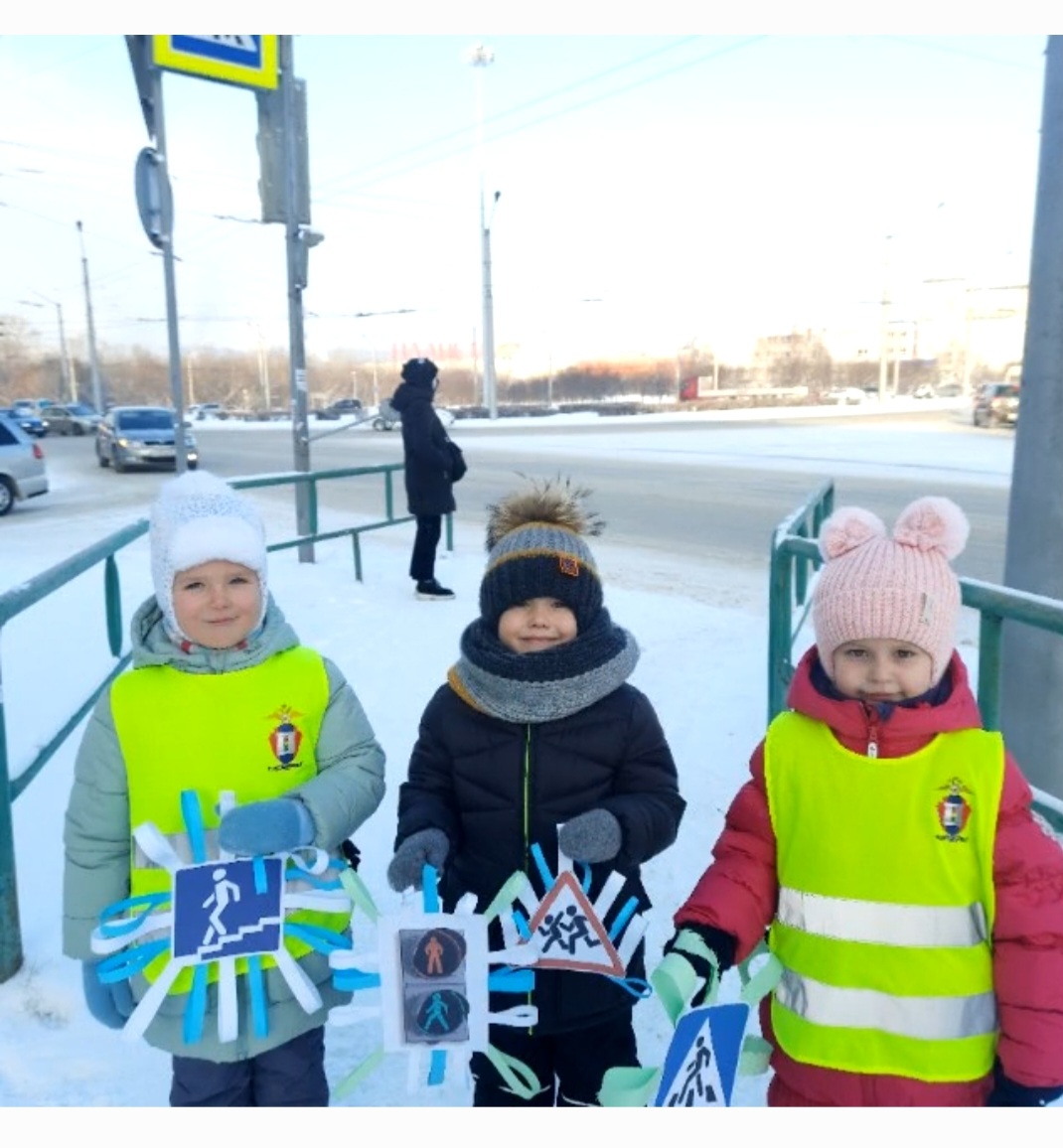 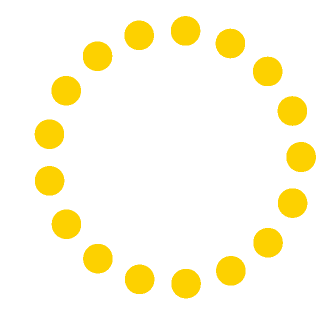 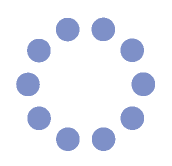 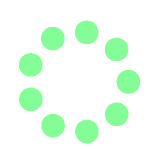 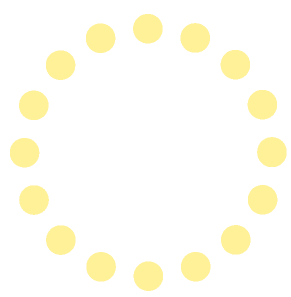 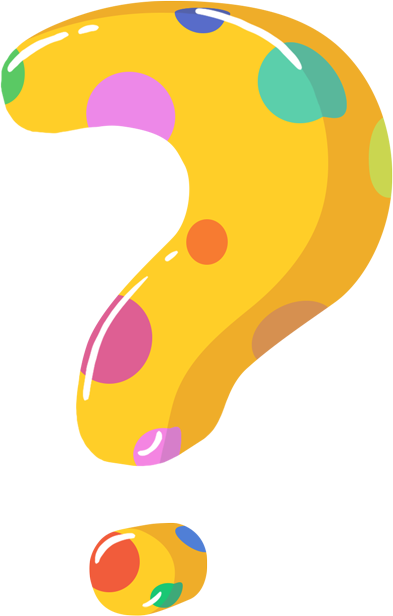 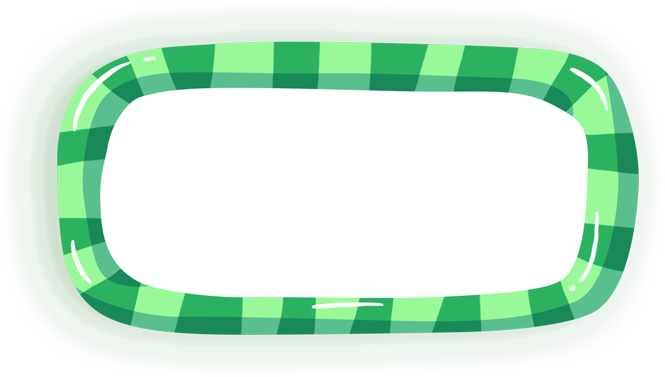 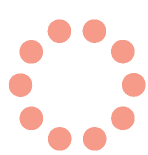 АКЦИЯ по ПДД
«Дорожный патруль»
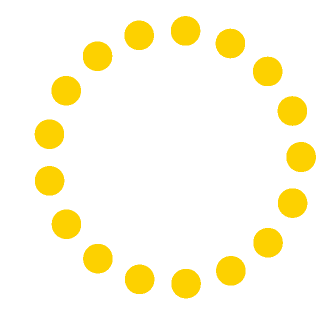 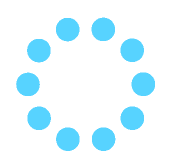 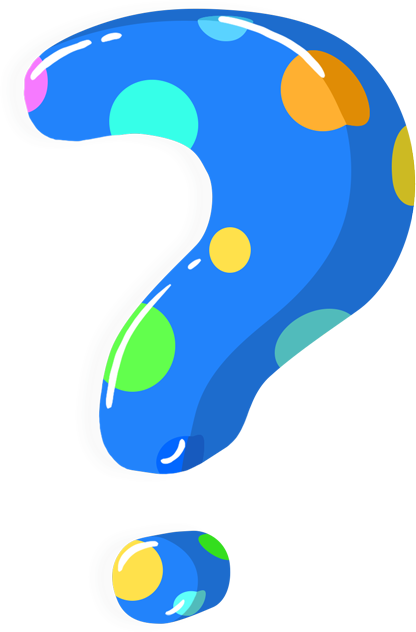 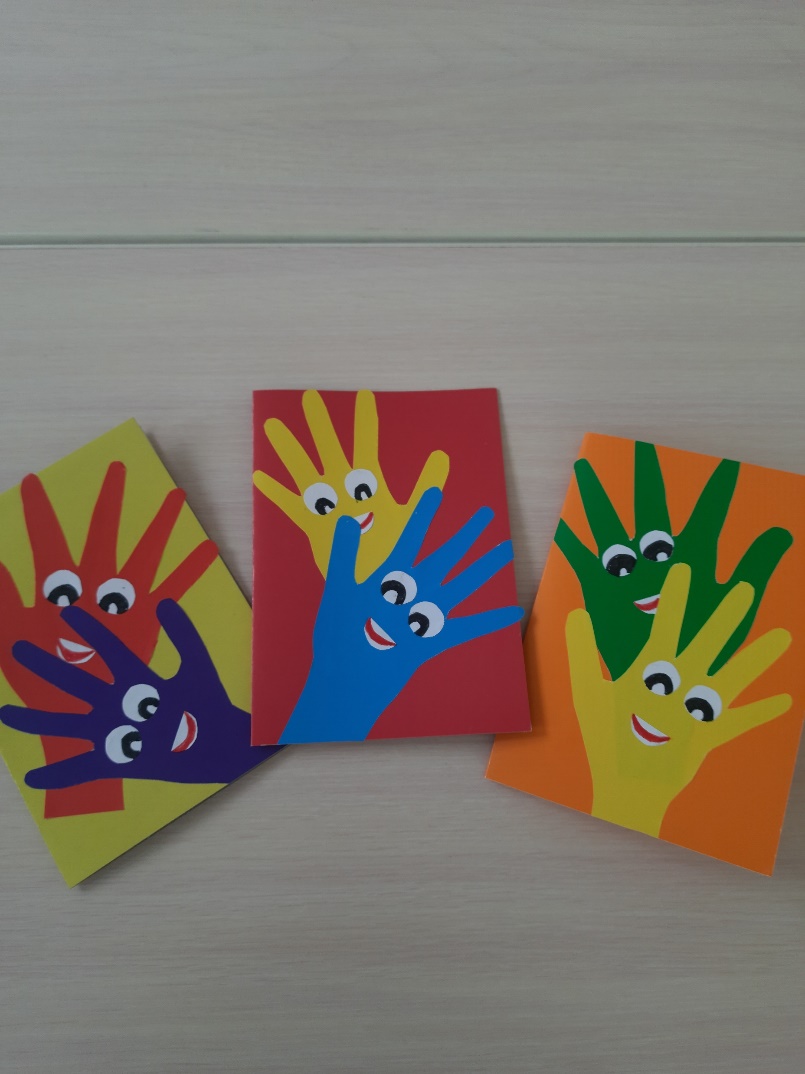 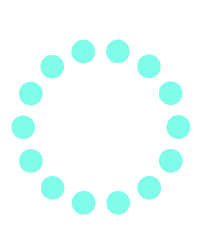 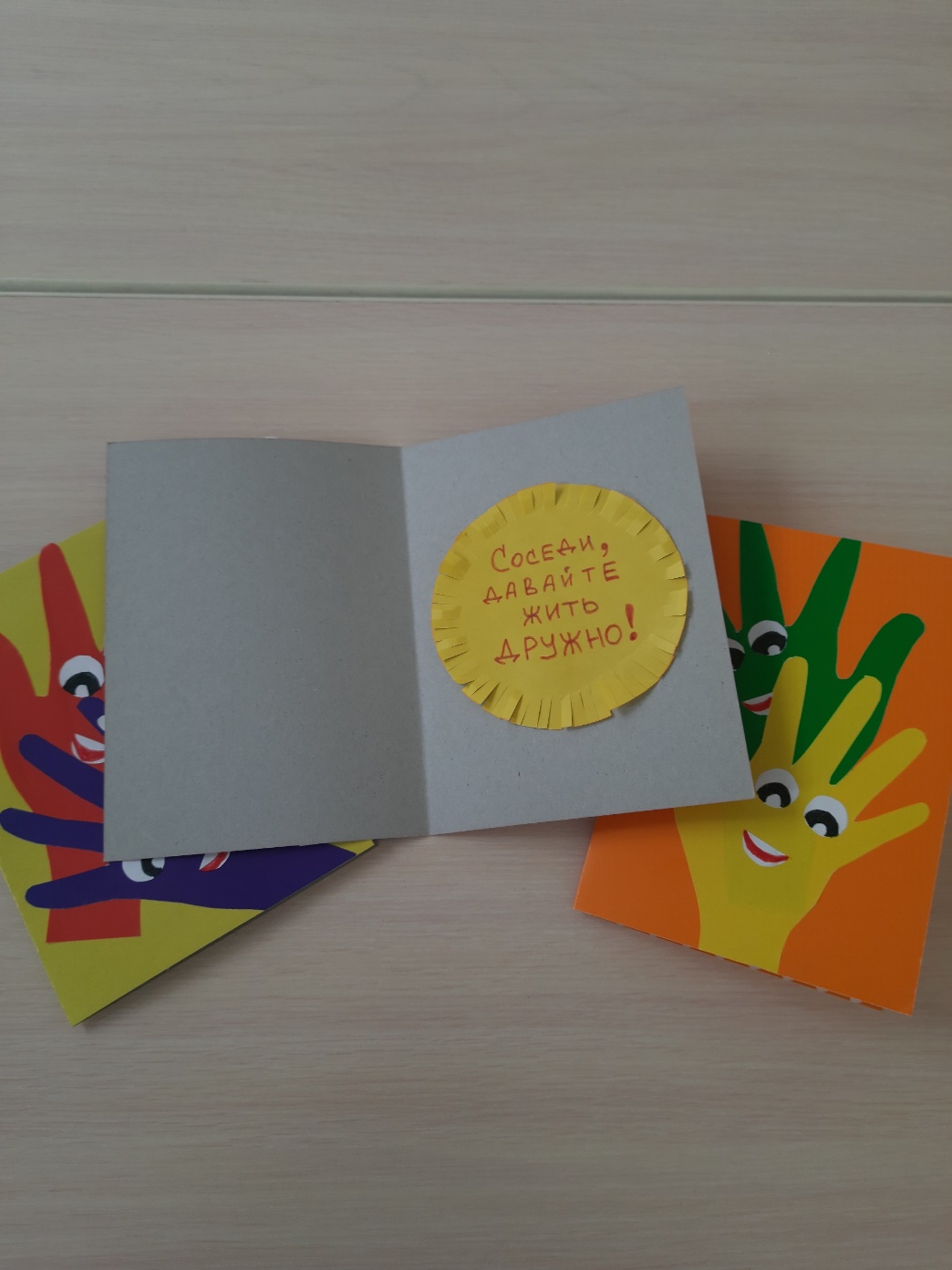 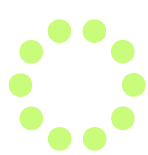 Место для иллюстрации к вопросу
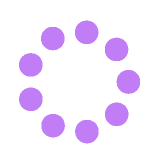 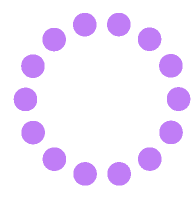 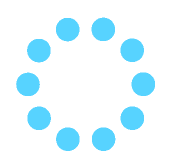 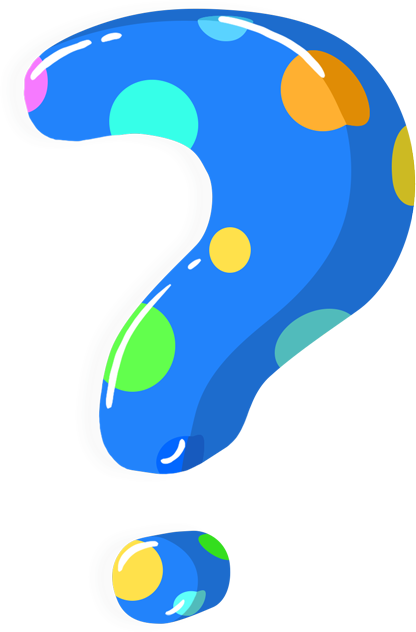 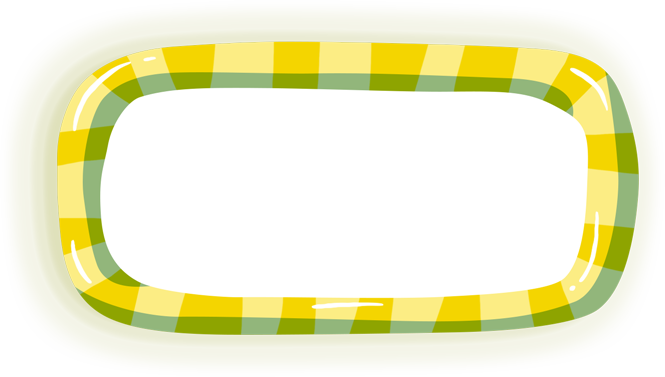 АКЦИЯ
«Открытка ко Дню Соседа»
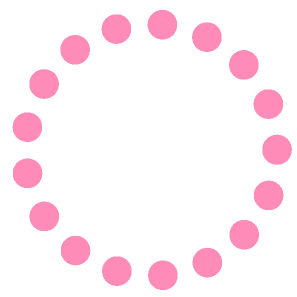 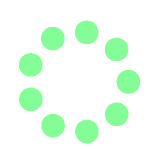 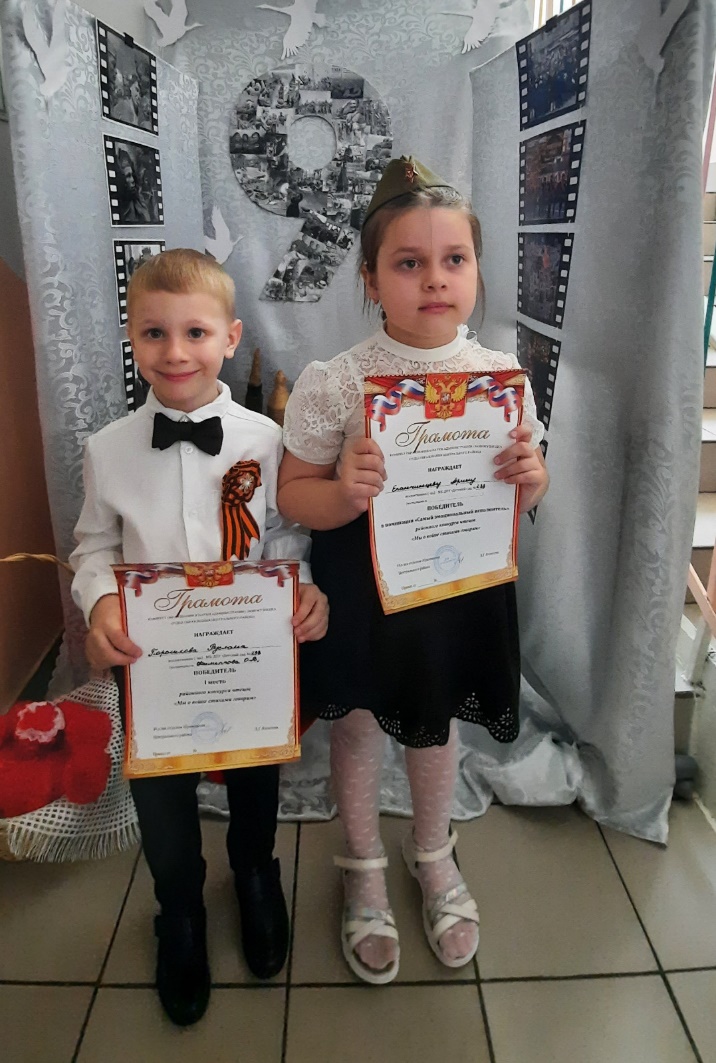 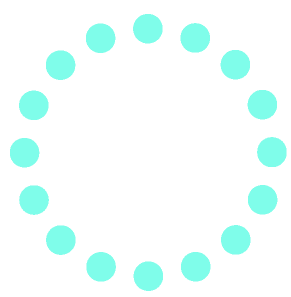 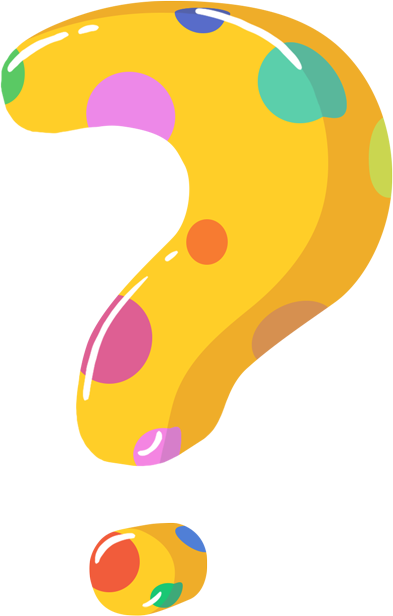 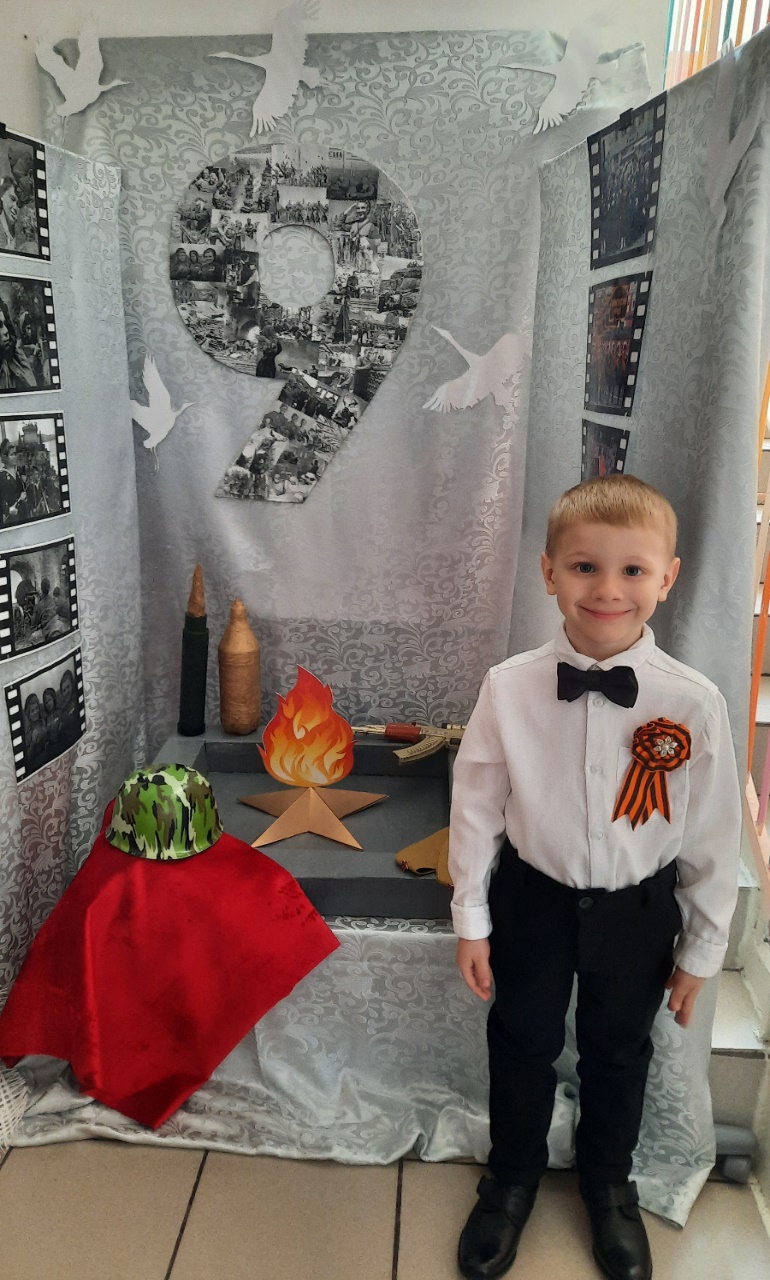 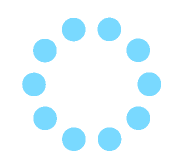 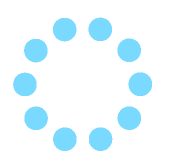 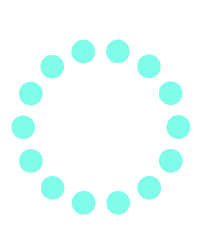 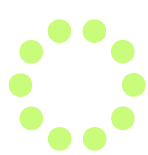 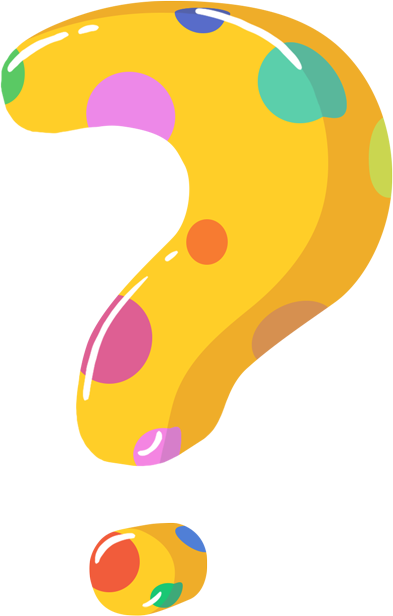 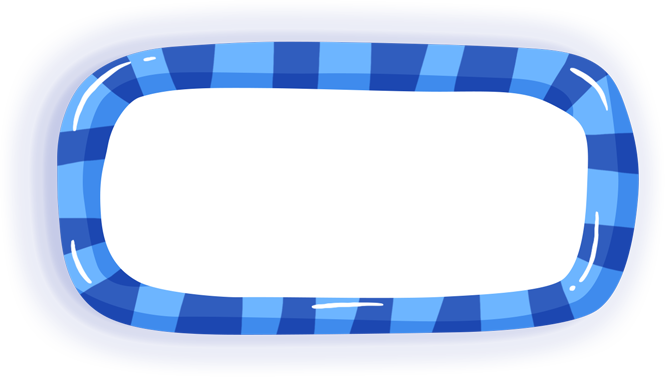 Районный конкурс чтецов
«Мы о войне стихами говорим»
(1 место)
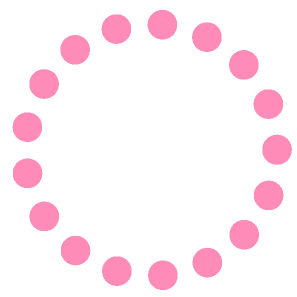 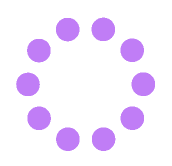 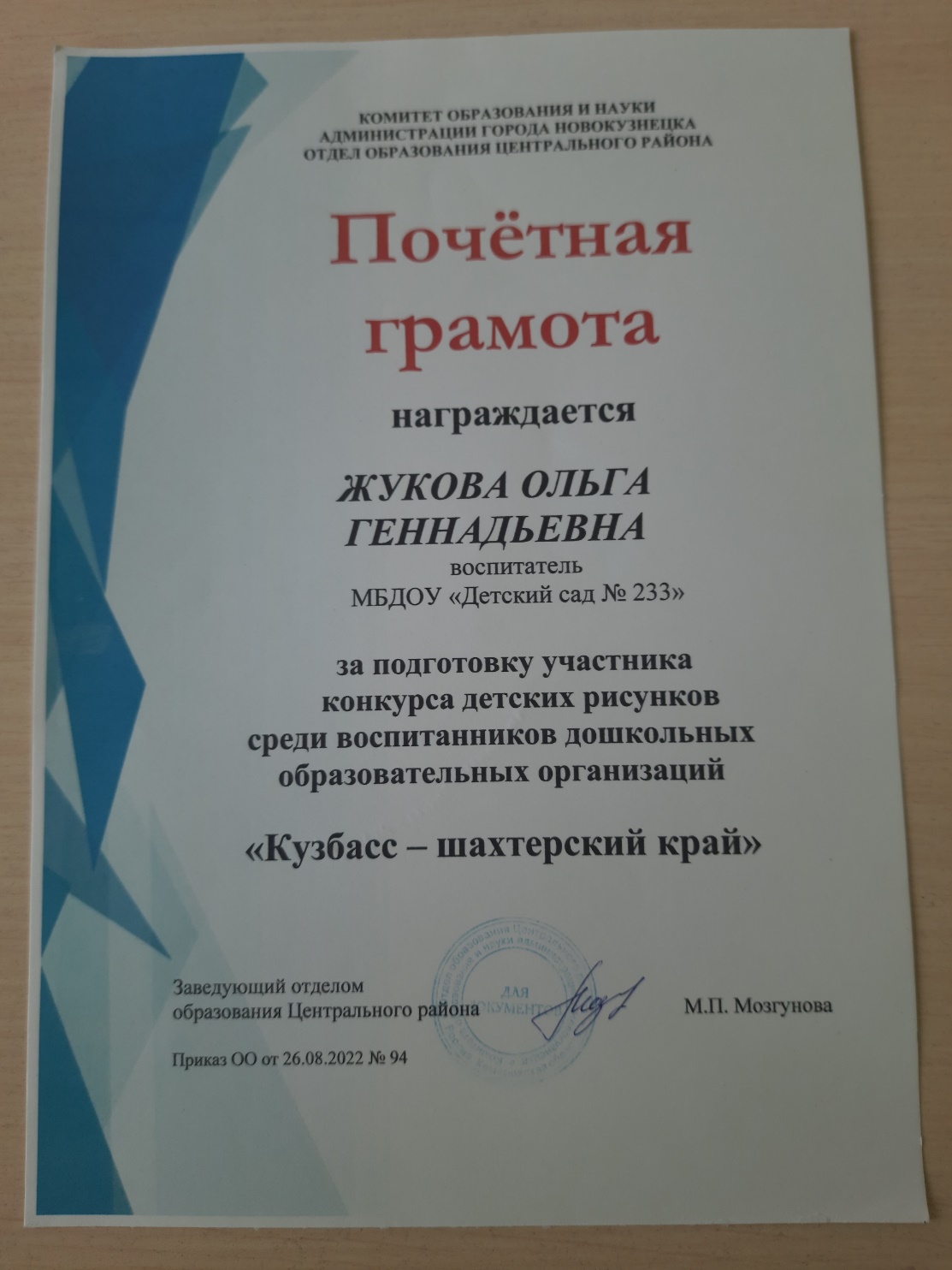 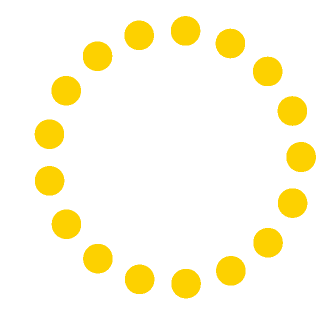 вопросу
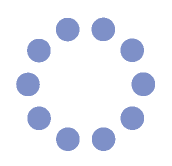 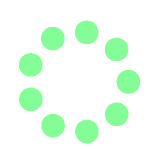 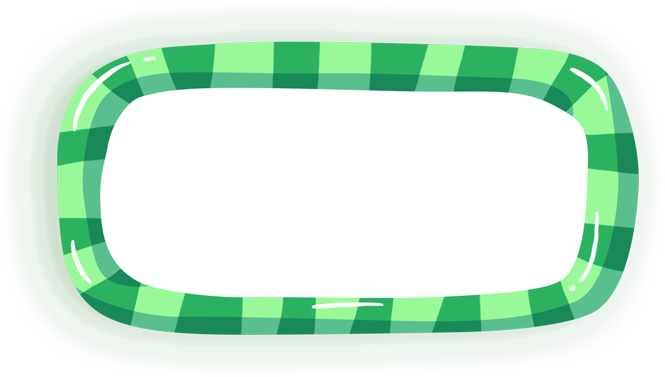 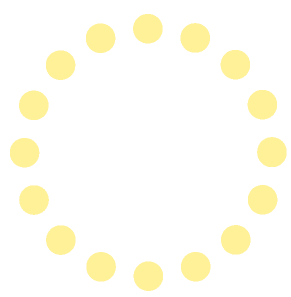 Грамотой награжден
воспитанник
Цыганков Всеволод
за участие в конкурсе
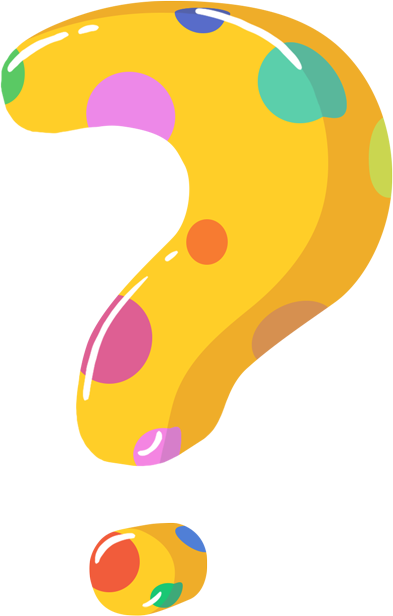 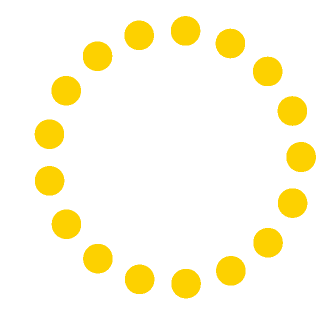 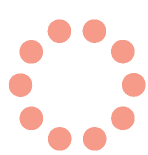 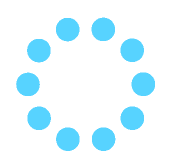 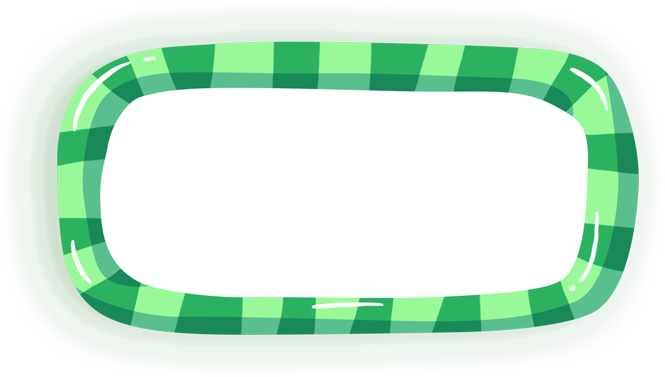 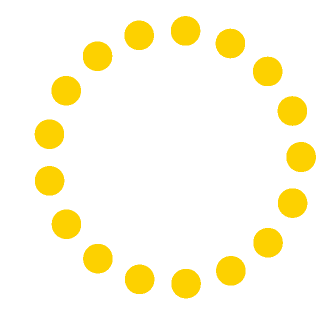 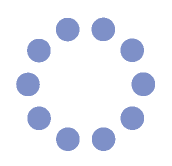 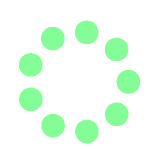 Воспитанники нашей группы проходили занятия кружковой работы по ПДД
«БЕЗОПАСНЫЕ ДОРОГИ»

«Малыш и Фитнес»
«Веселые нотки»
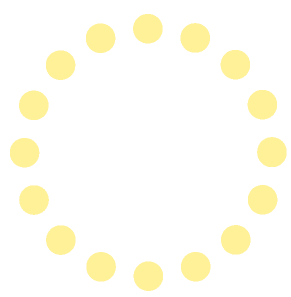 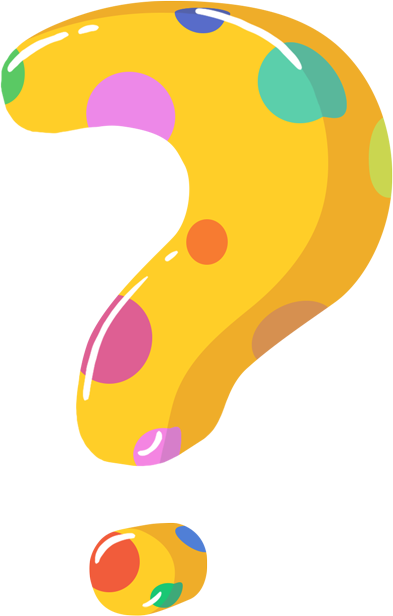 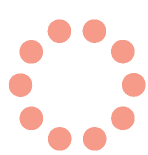 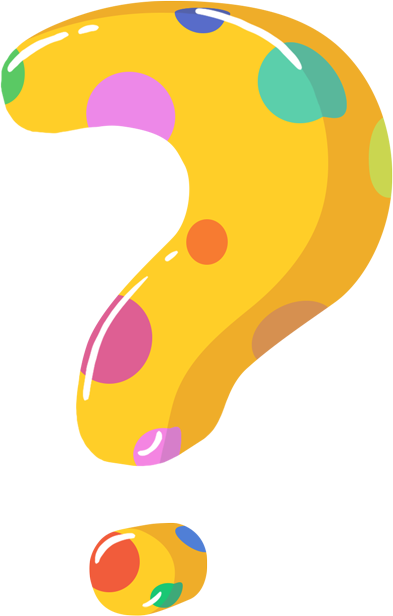 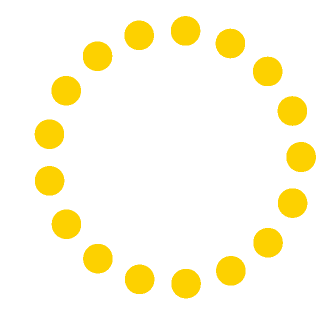 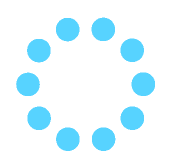 САМООБРАЗОВАНИЕ
«Развитие мелкой моторики»
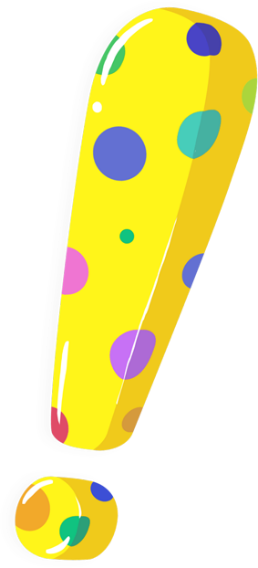 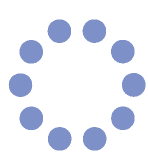 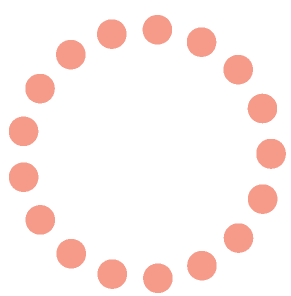 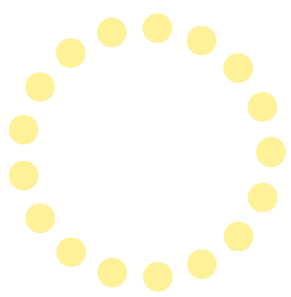 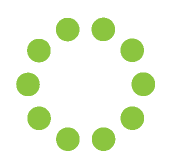 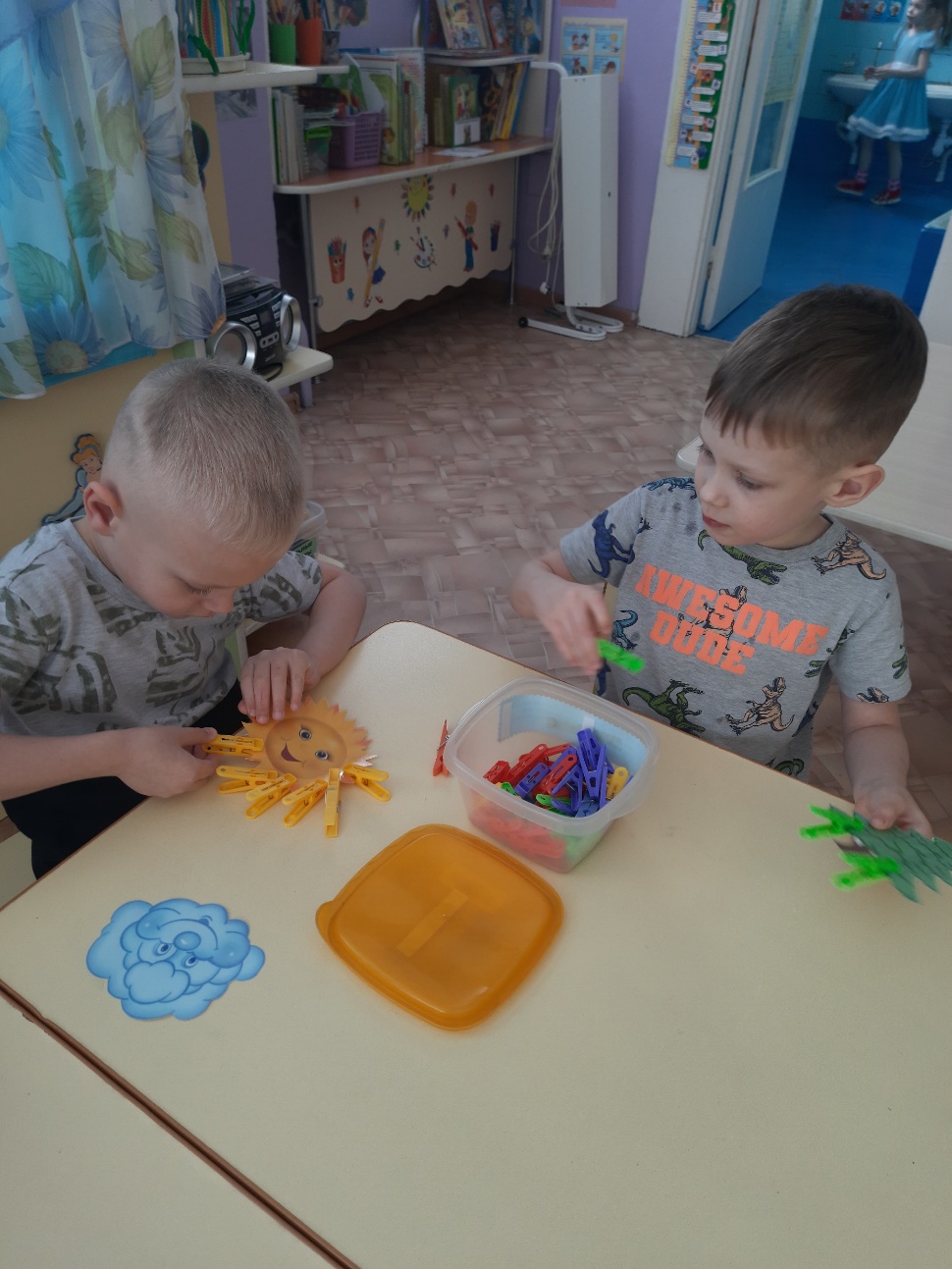 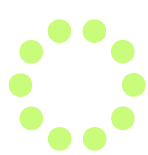 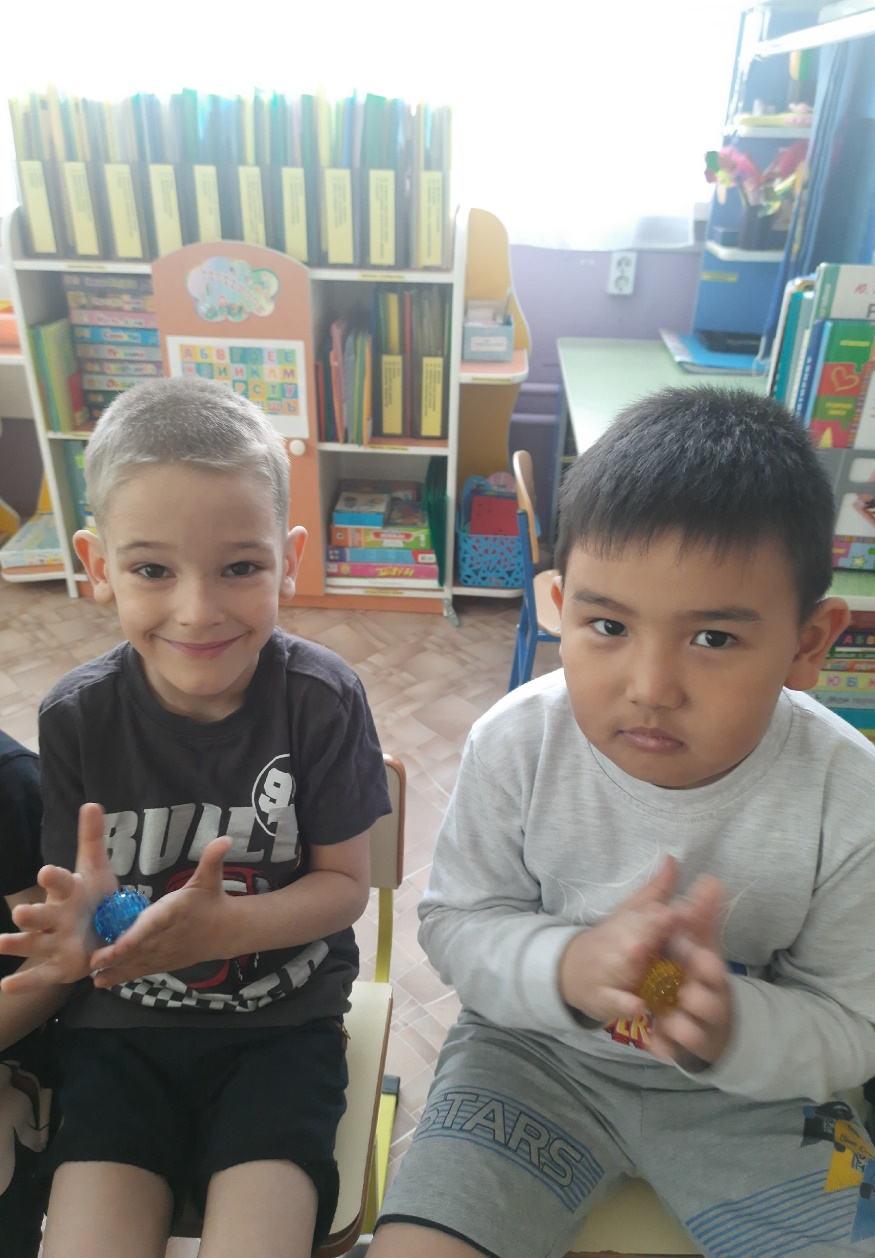 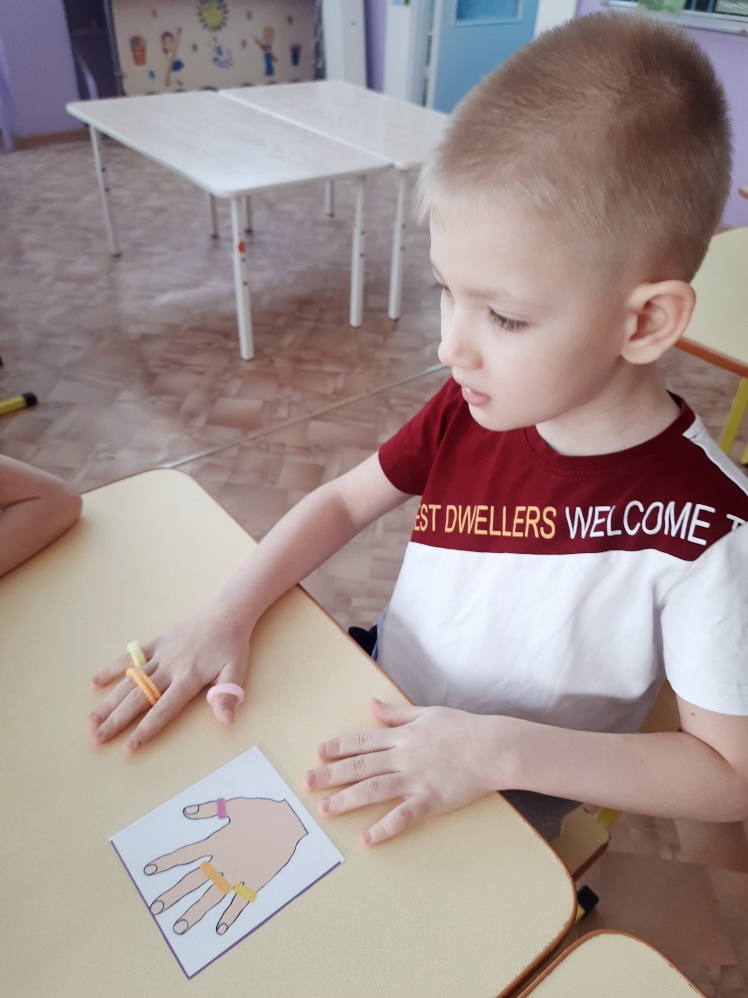 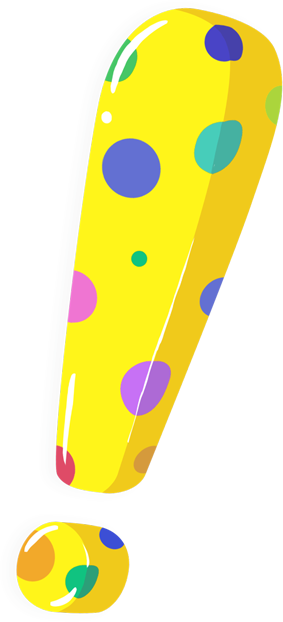 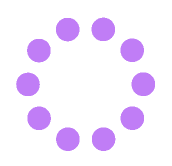 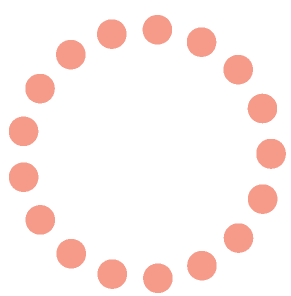 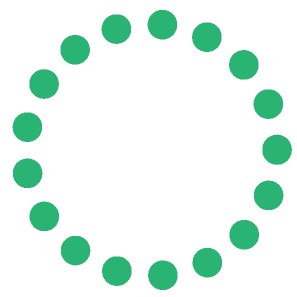 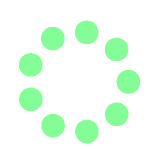 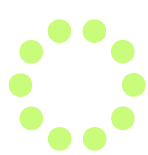 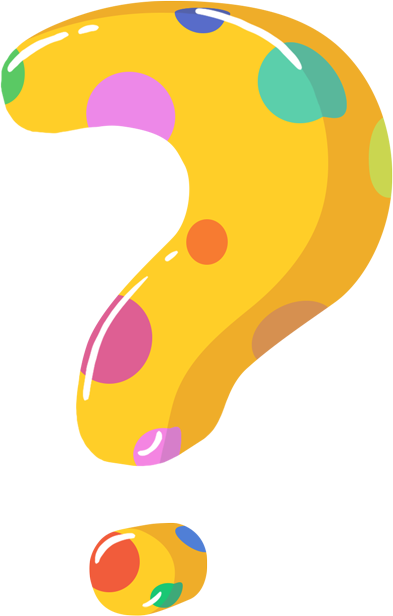 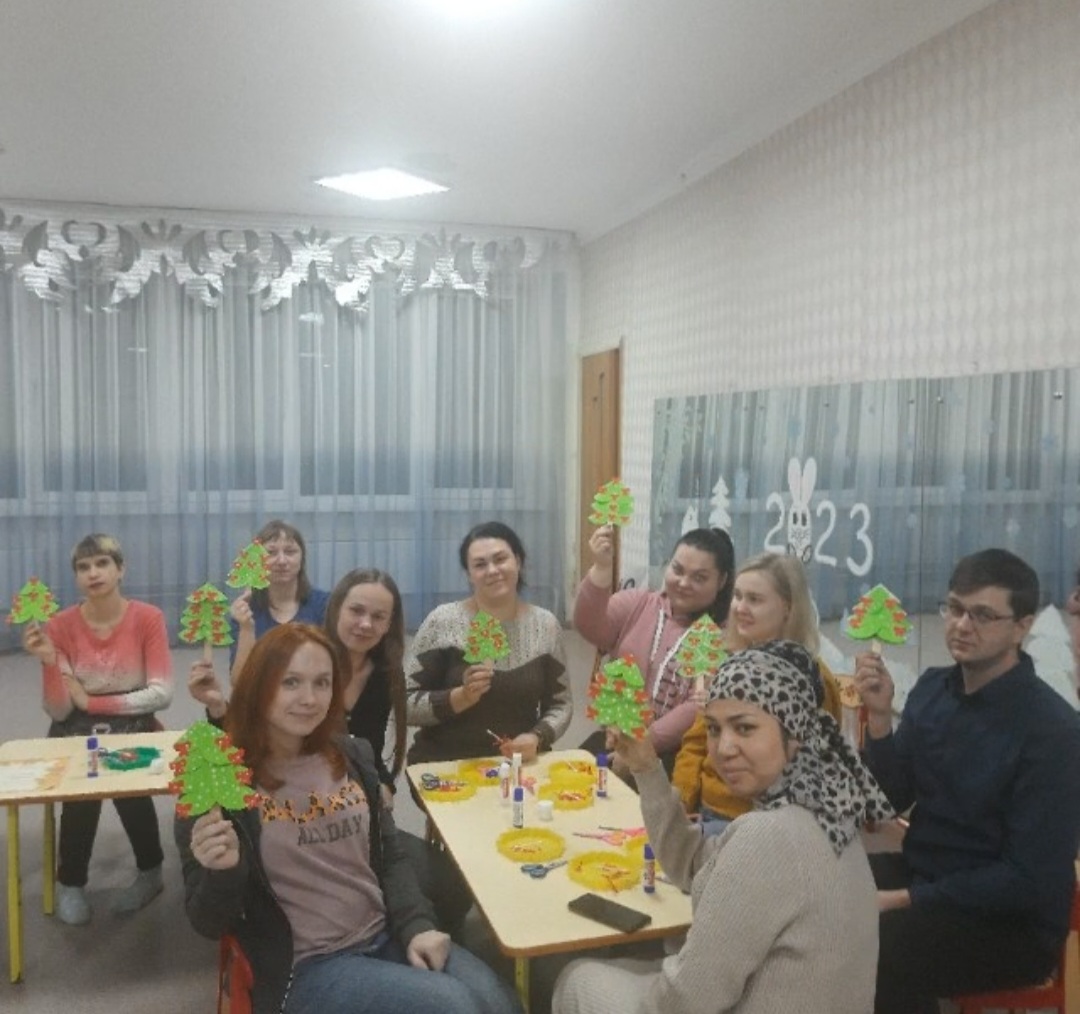 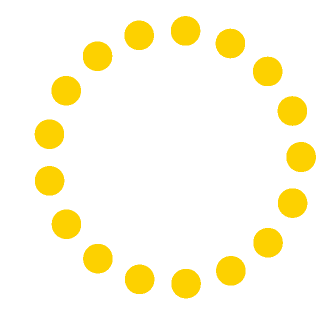 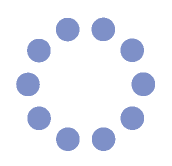 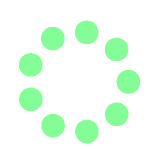 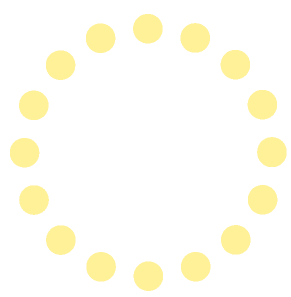 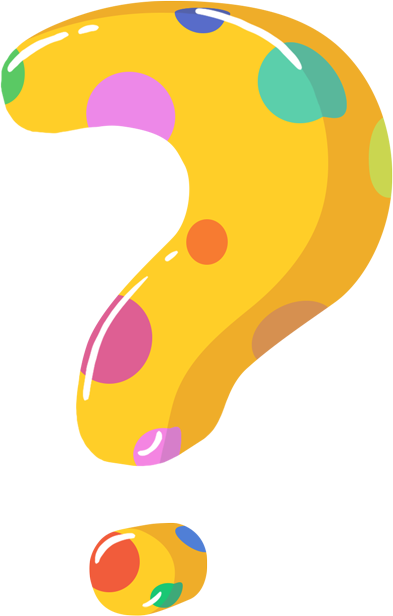 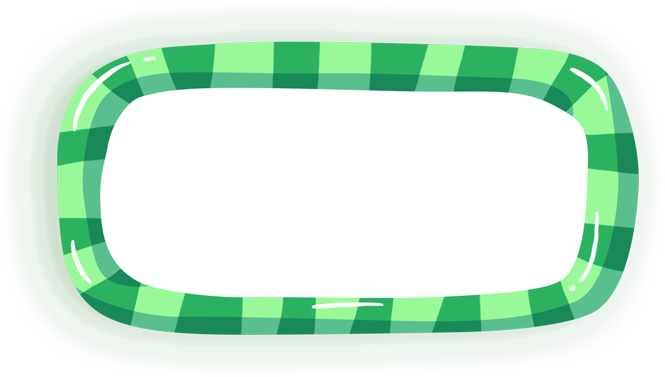 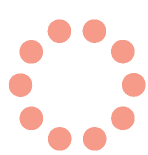 Мастер-класс
для родителей
«Елочка-красавица»
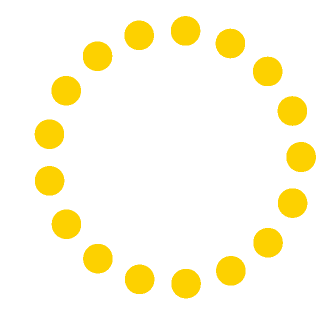 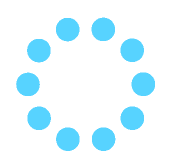 Обновки в группу
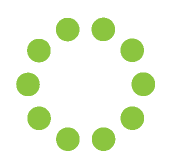 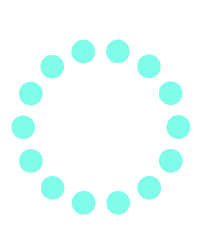 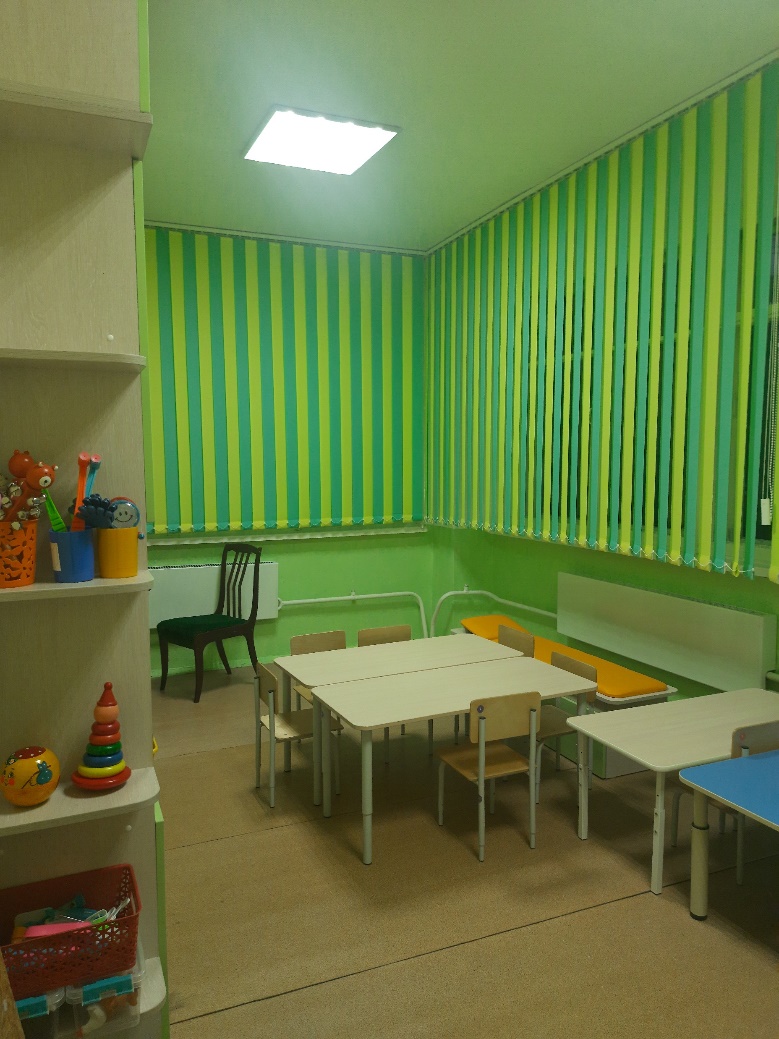 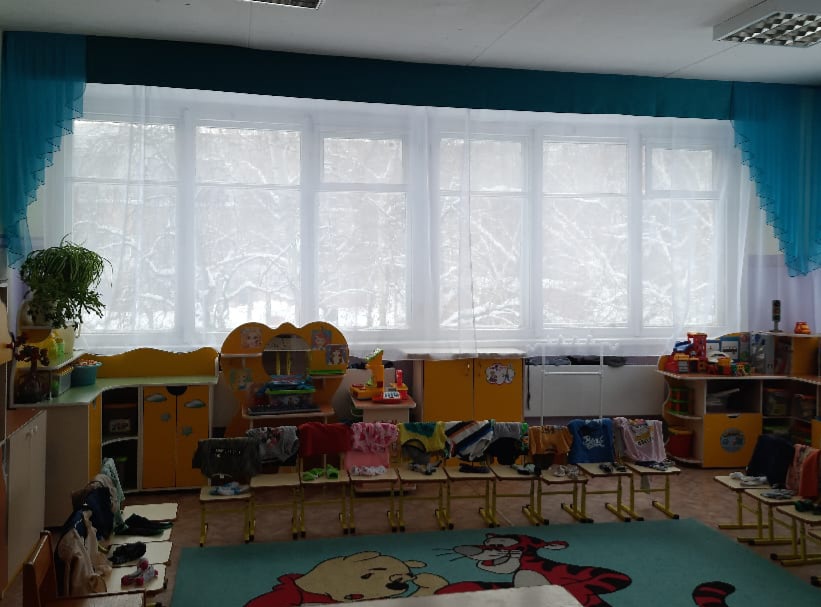 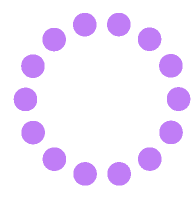 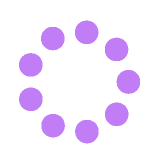 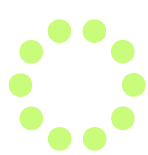 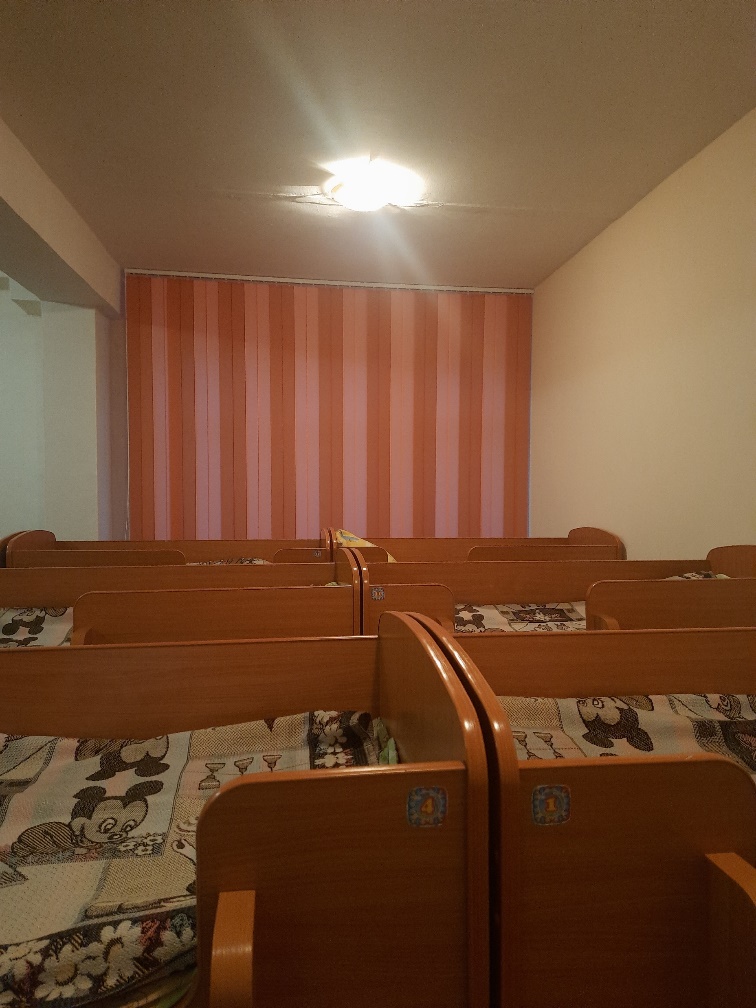 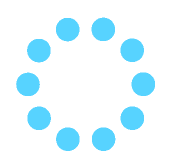 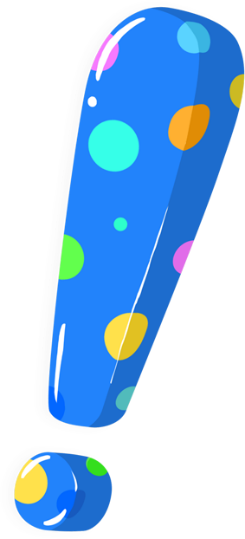 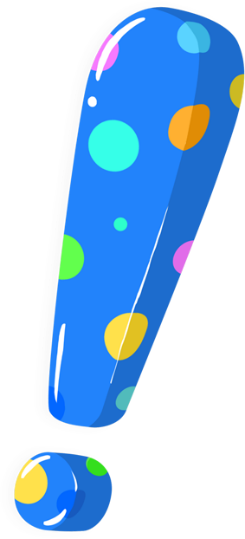 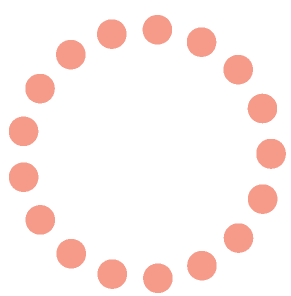 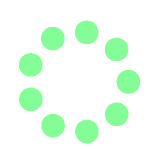 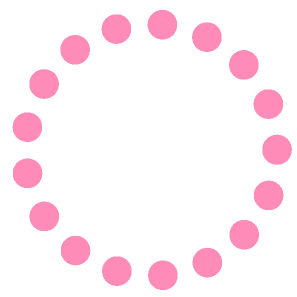 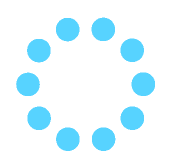 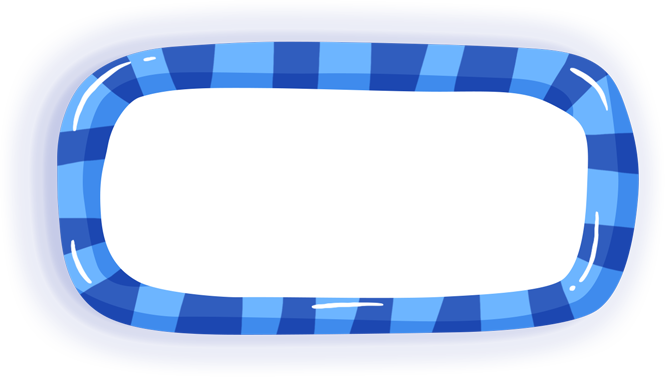 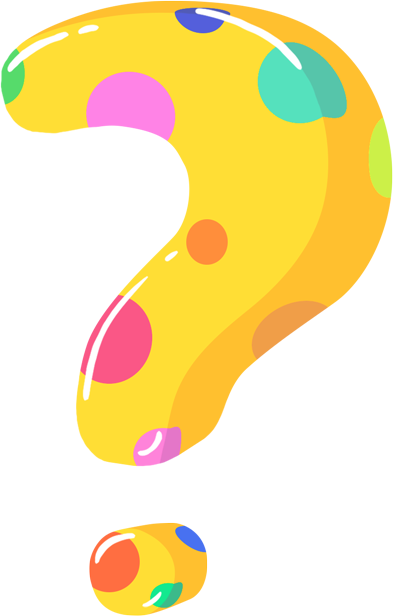 НАШИ РЕЗУЛЬТАТЫ ЗНАНИЙ
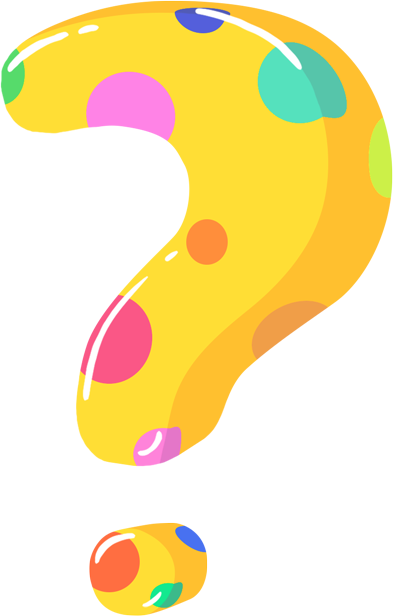 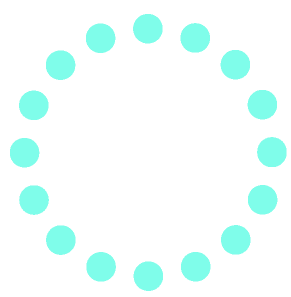 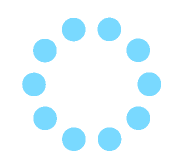 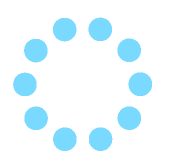 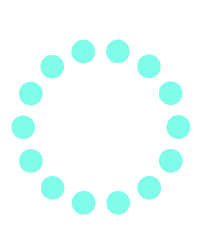 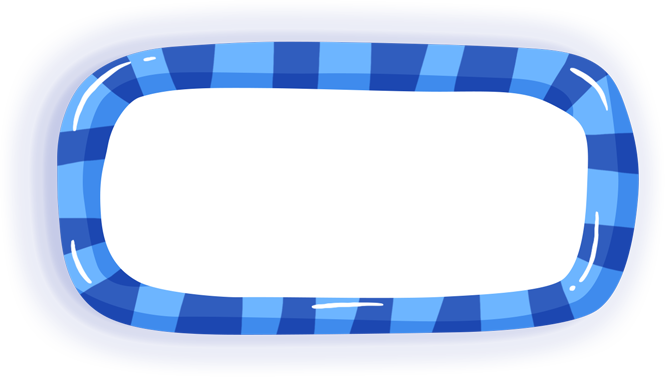 КОНЕЦ  ГОДА

Высокий уровень- 20%
Средний уровень – 62%
Низкий уровень- 18%
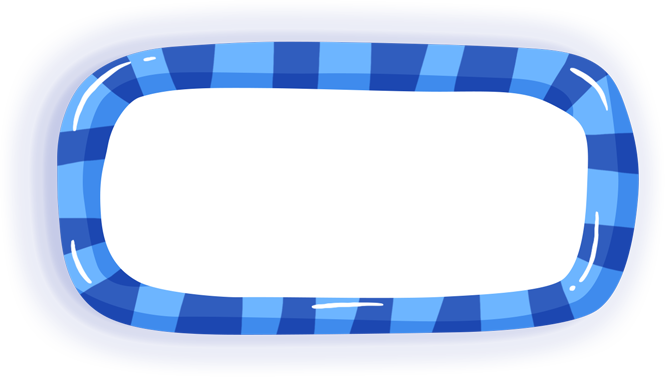 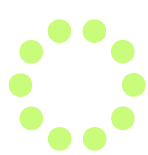 НАЧАЛО ГОДА

Высокий уровень- 0%
Средний уровень – 60%
Низкий уровень- 40%
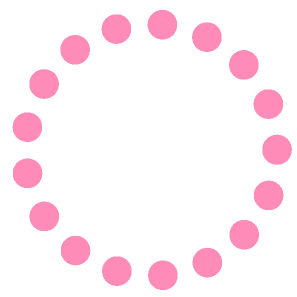 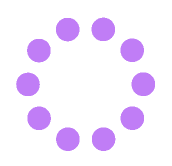 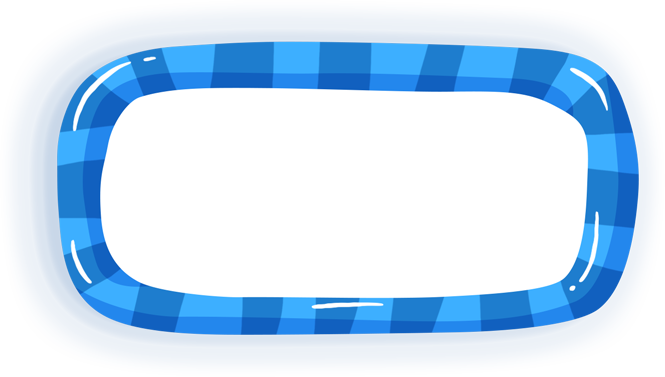 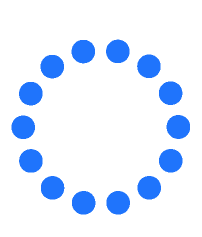 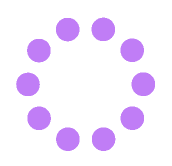 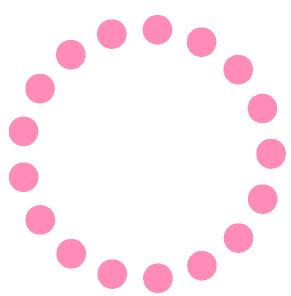 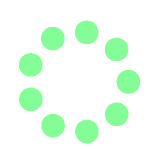 СПАСИБО ЗА ВНИМАНИЕ!
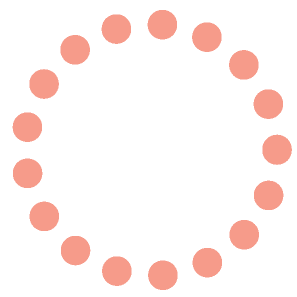 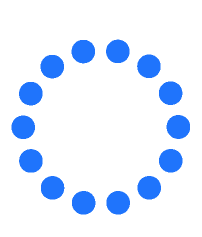 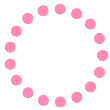 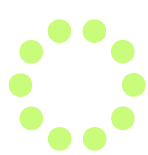 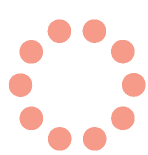 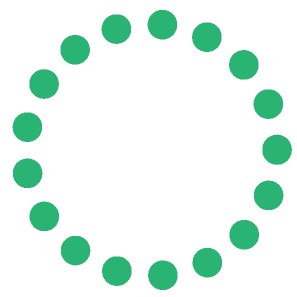